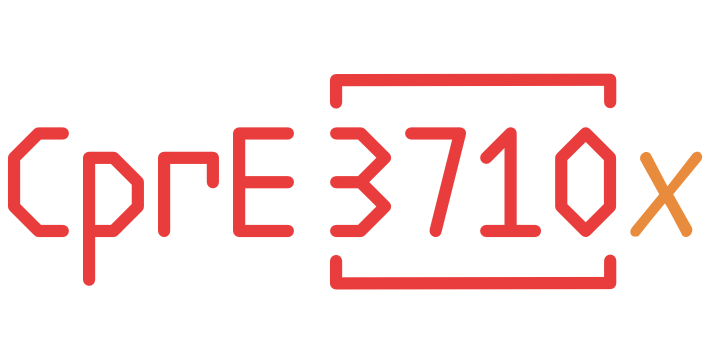 Implement and Test a Curriculum Around the i281e CPU
sdmay25-31
Ariana Dirksen, Gigi Harrabi, Tessa Morgan, Ethan Uhrich
Professor Alexander Stoytchev
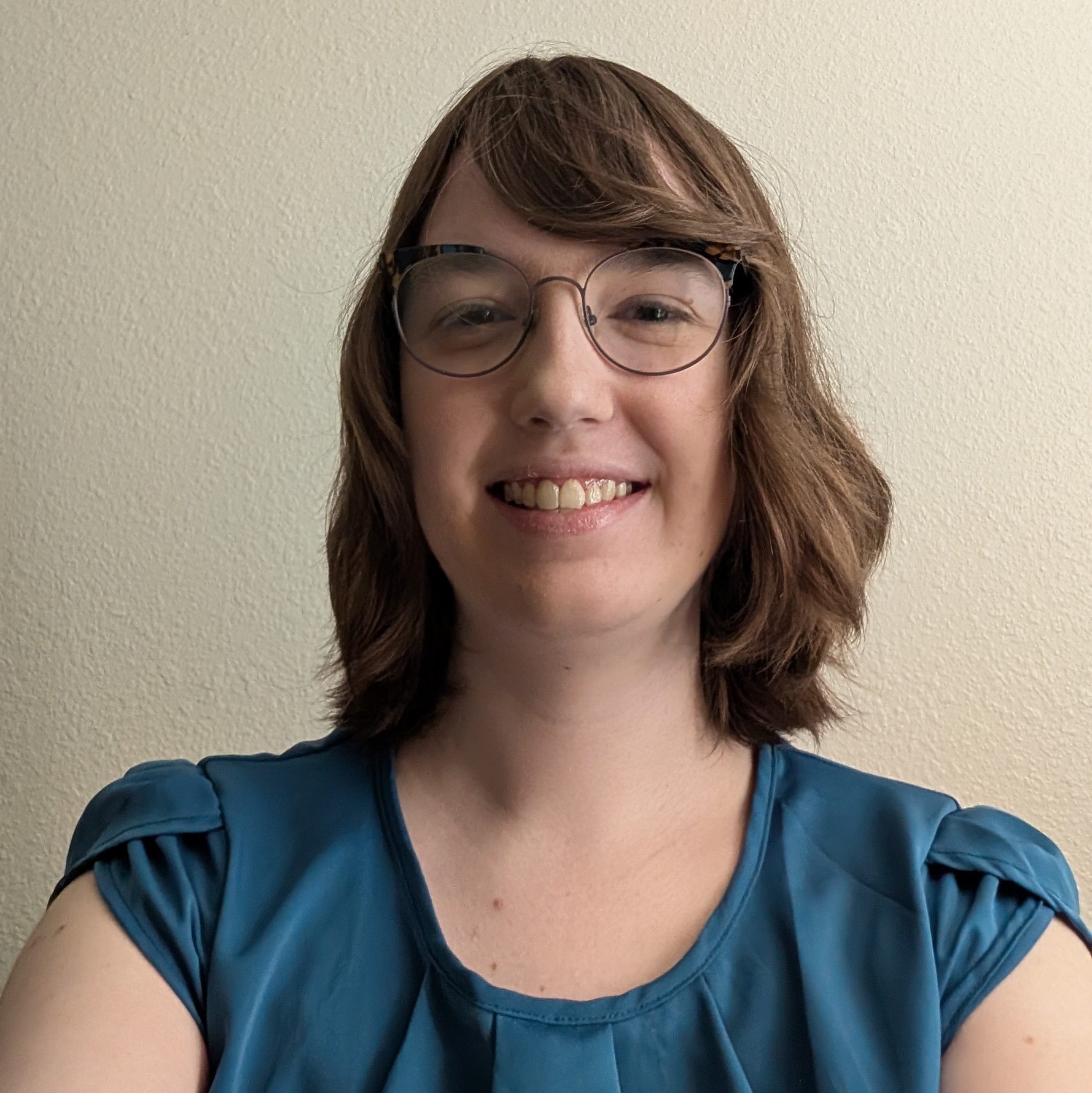 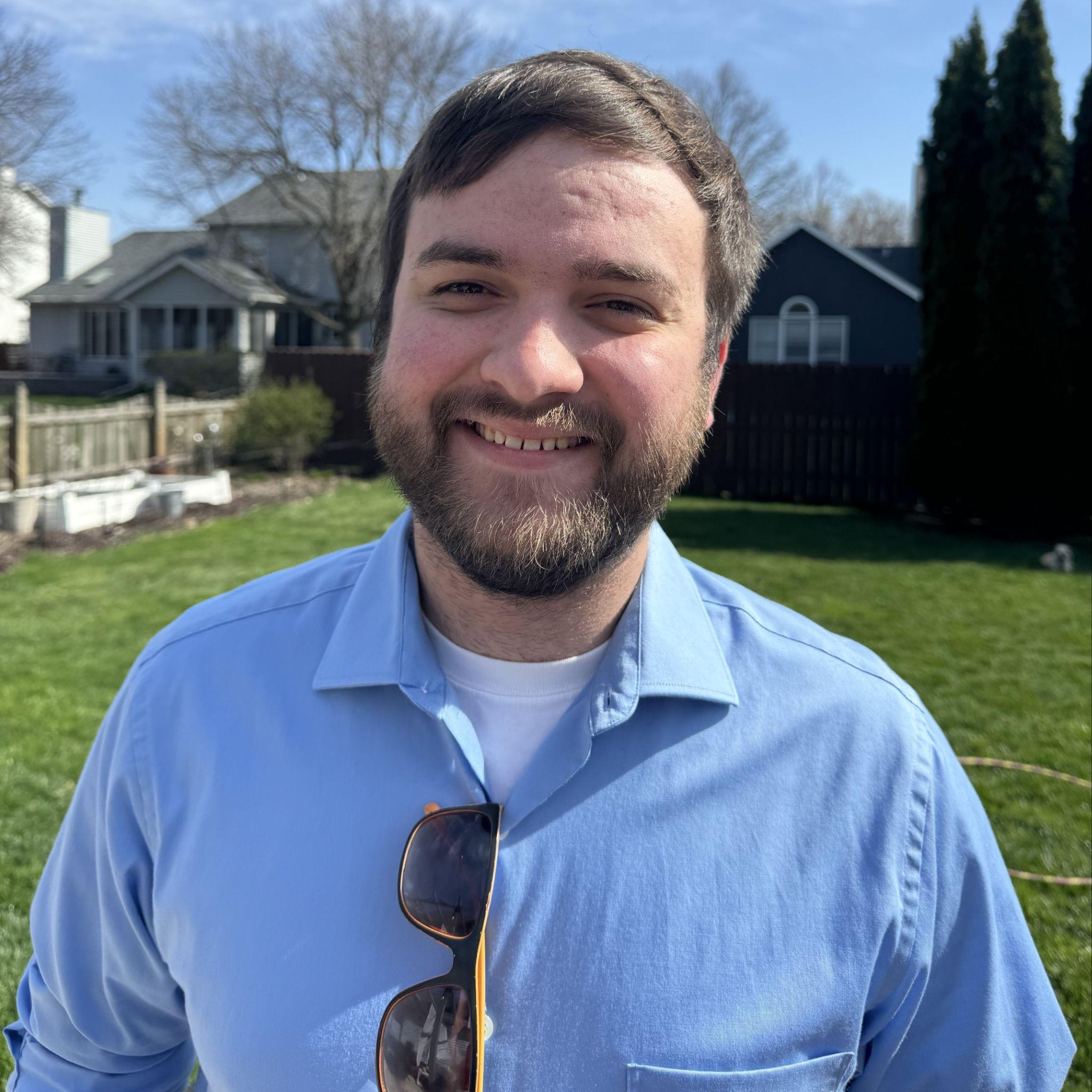 Team Composition
Ethan Uhrich
Team Lead 
Treasurer
Computer Engineer
Ariana Dirksen
Editor
Note Taker
Computer Engineer
Tessa Morgan
Webmaster
Graphic Designer
Computer Engineer
Gigi Harrabi
Client Interaction Lead
Outreach Coordinator
Computer Engineer
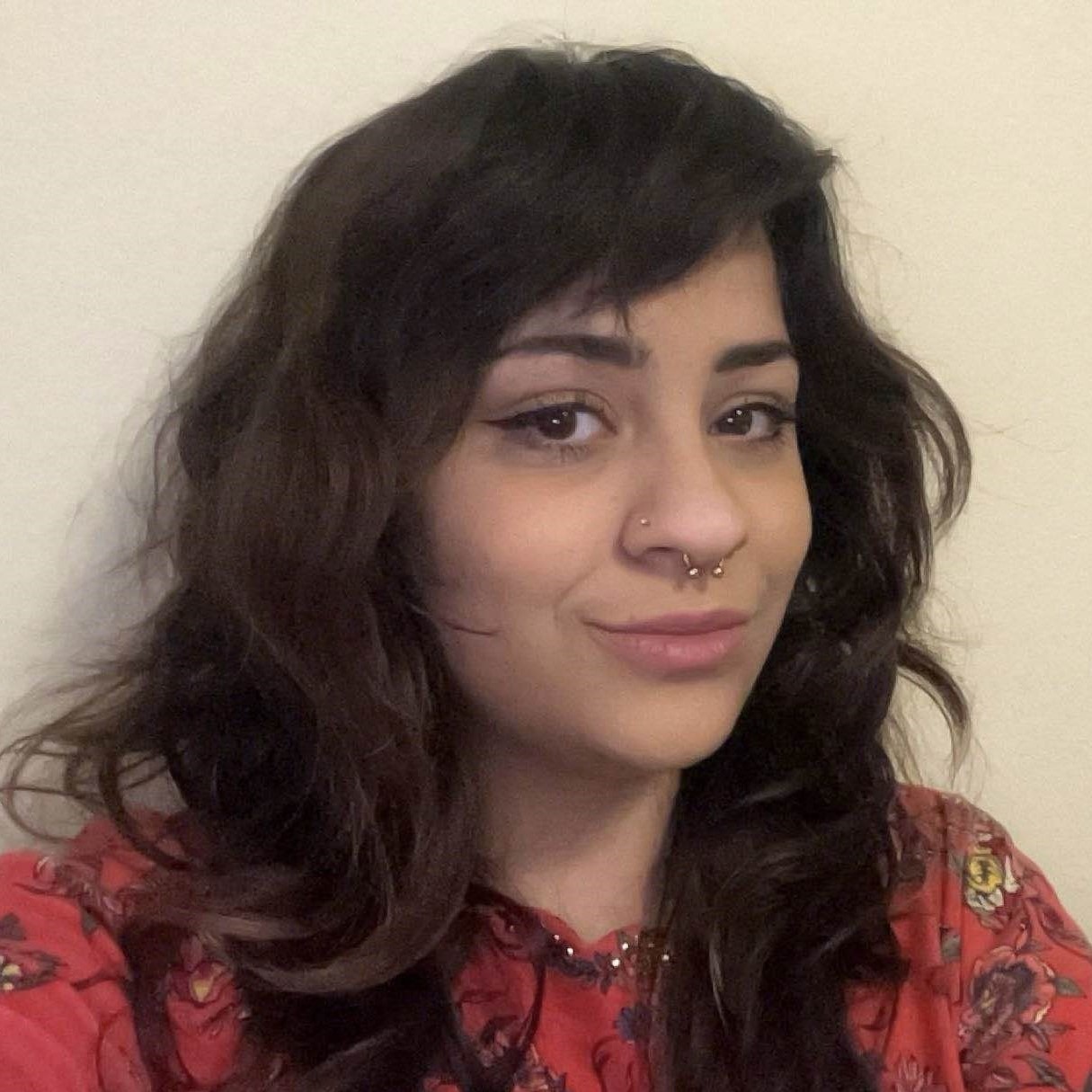 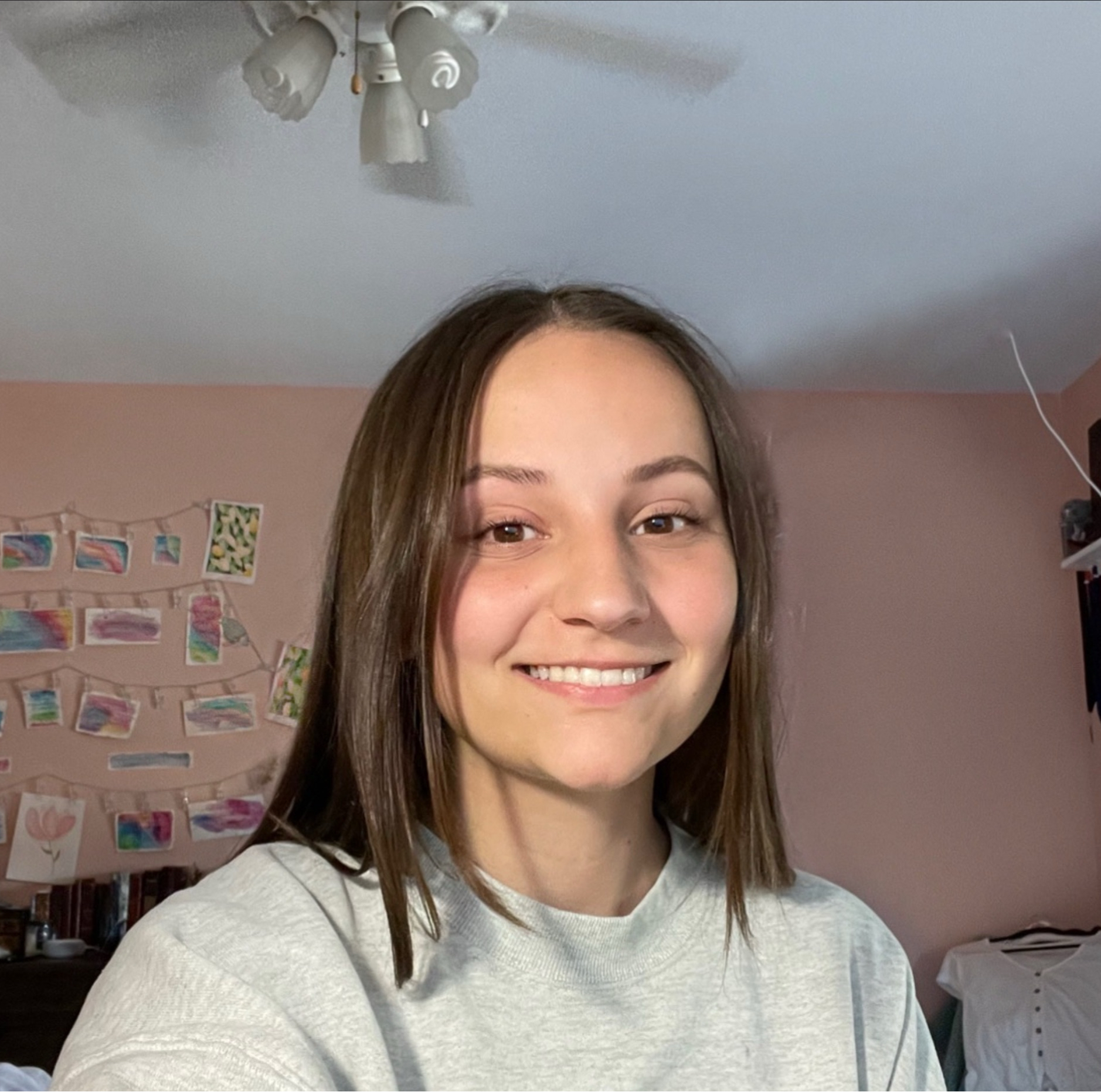 Background
Historic Timeline
First i281e PCB Implementation

 (May 2024)
Our Group - 
Lab Designs

 (May 2025)
CPRE 3710x

(Spring 2026)
FPGA Implementation 

(Summer 2019)
i281 Simulator 

(May 2021)
First i281 Breadboard Implementation

 (Dec 2023)
FPGA Implementation- Summer 2019
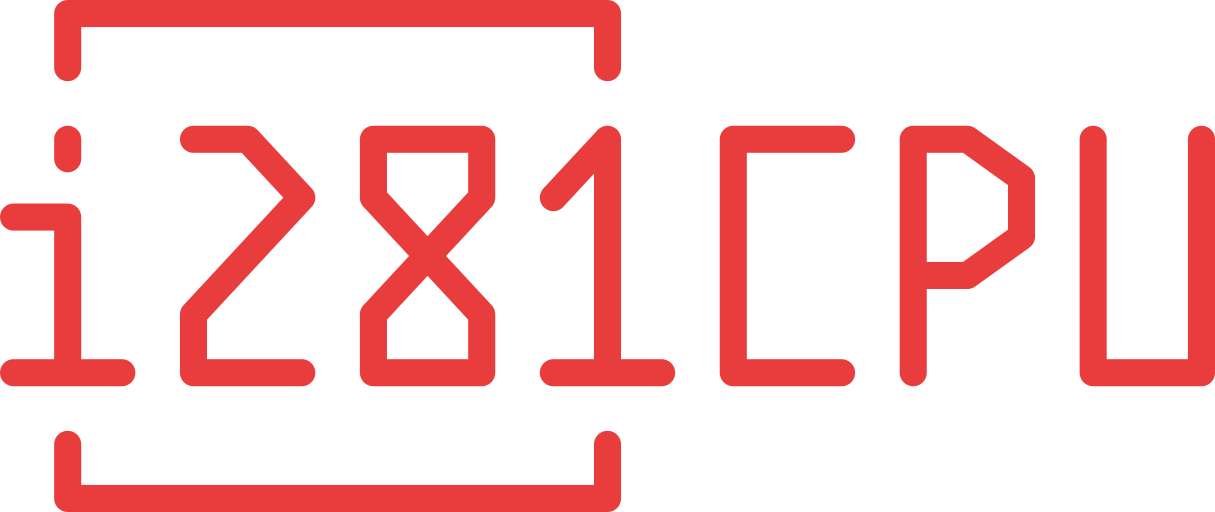 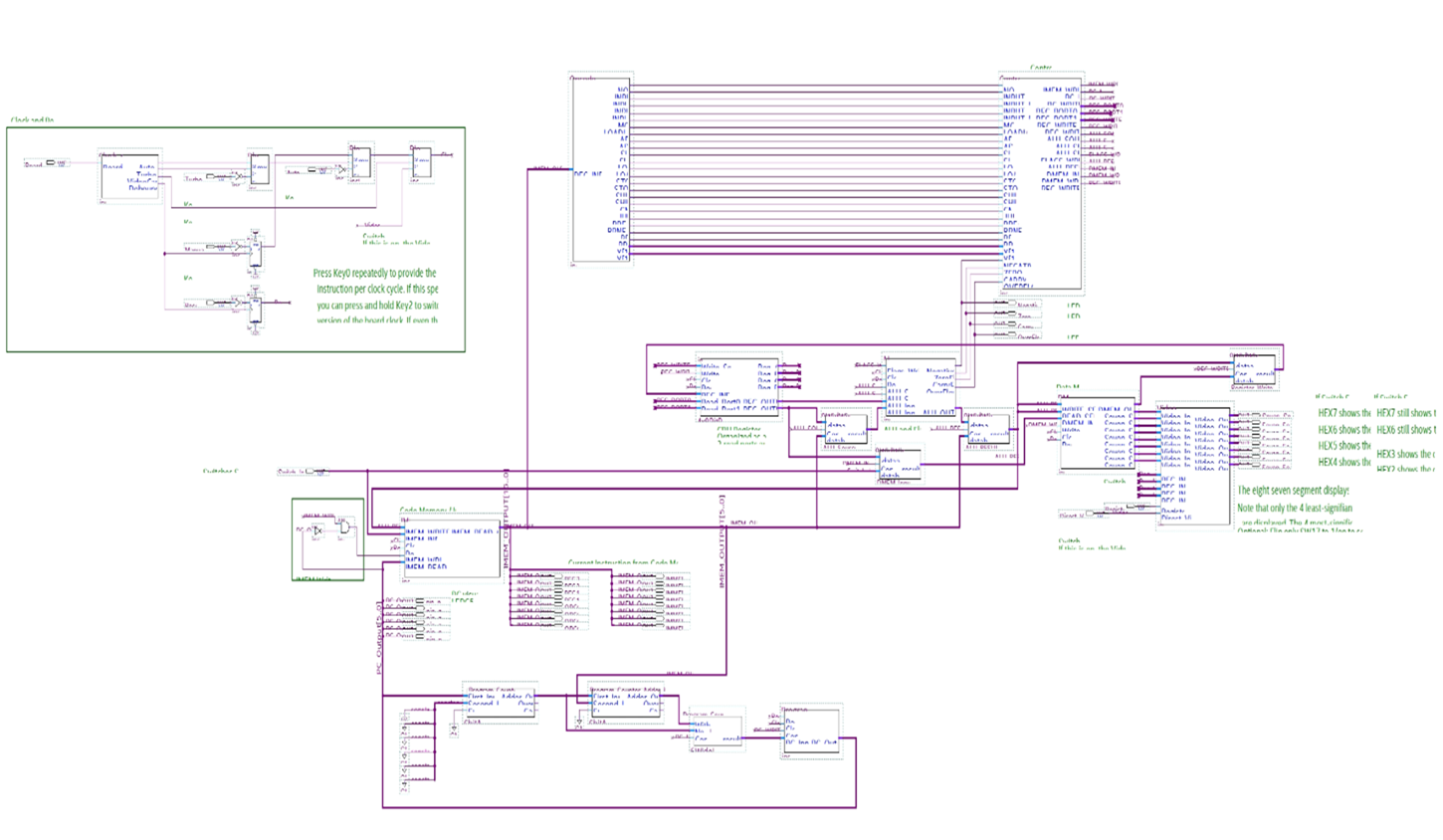 Historic Timeline
CPRE 3710x

(Spring 2026)
First i281e PCB Implementation

 (May 2024)
Our Group - 
Lab Designs

 (May 2025)
FPGA Implementation 

(Summer 2019)
i281 Simulator 

(May 2021)
First i281 Breadboard Implementation

 (Dec 2023)
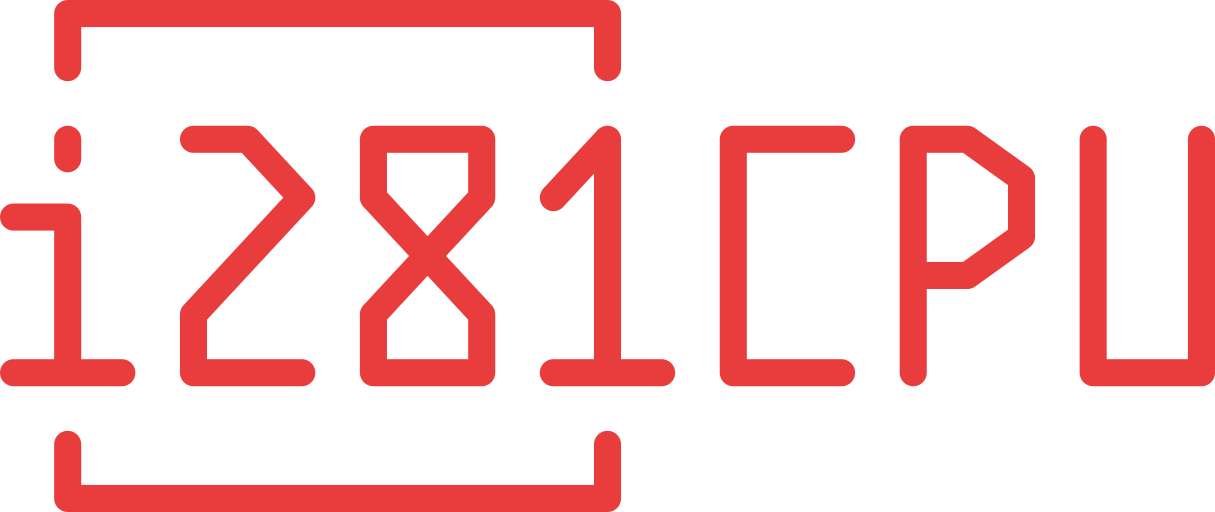 Simulator - May 2021
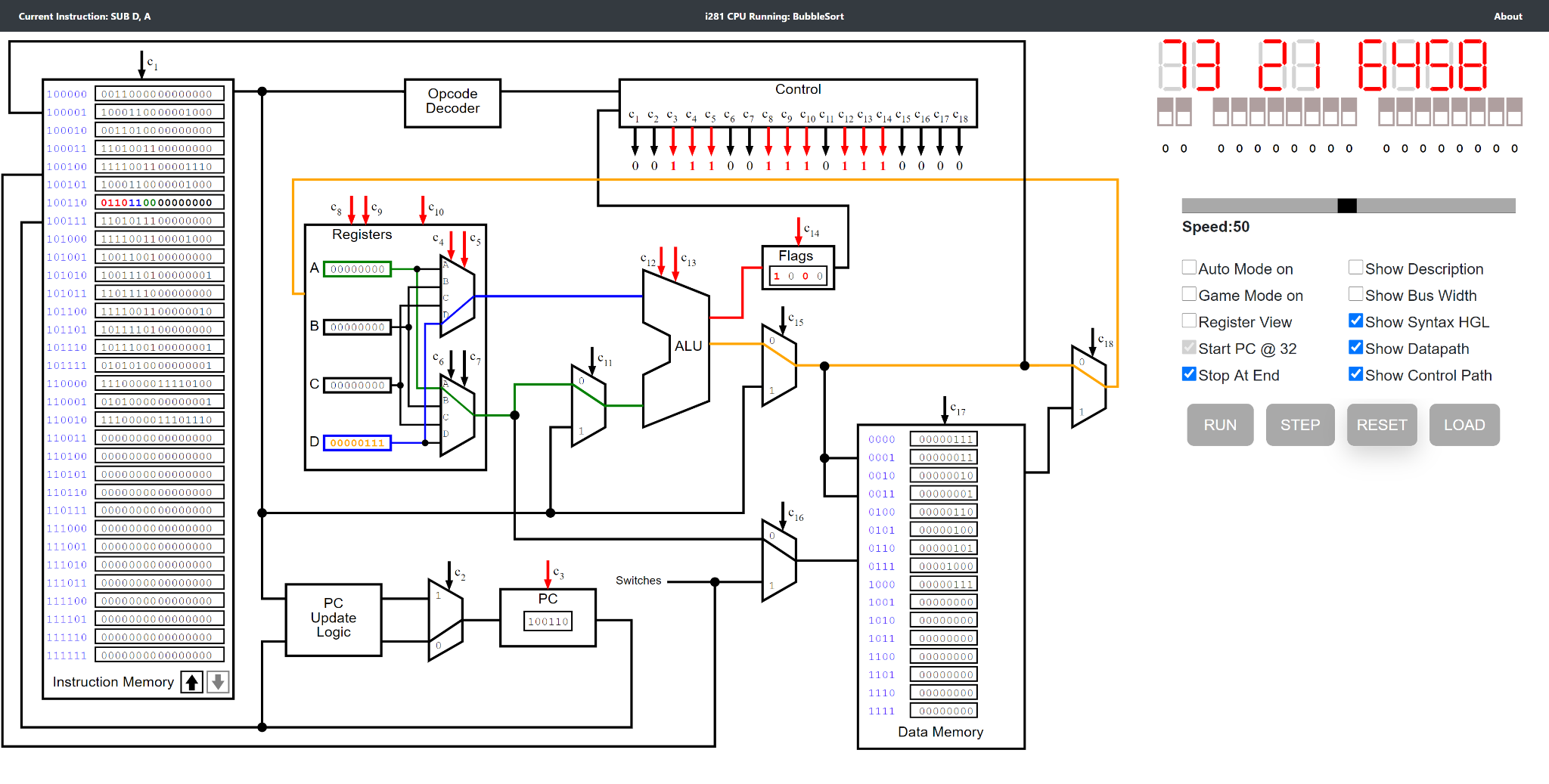 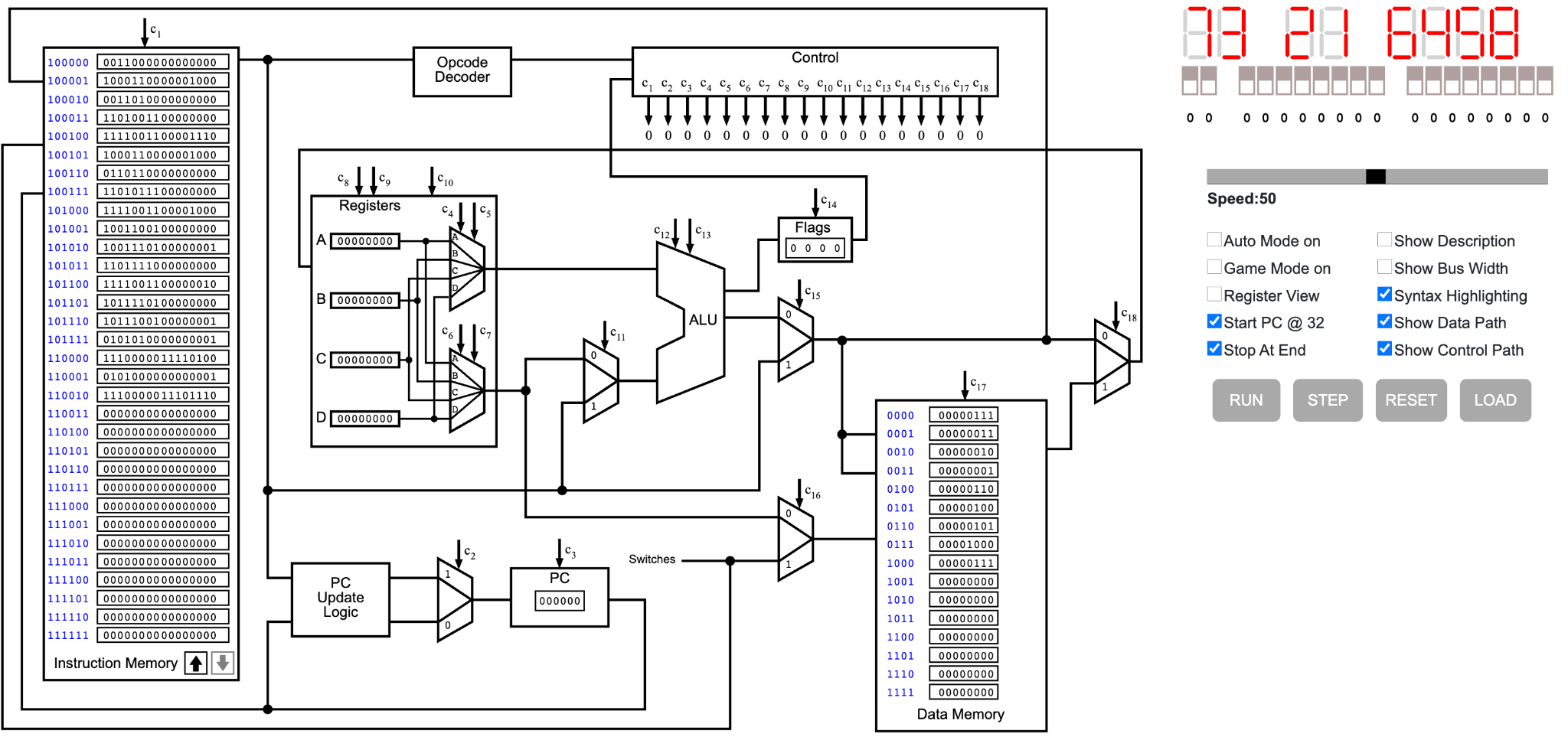 Historic Timeline
CPRE 3710x

(Spring 2026)
First i281e PCB Implementation

 (May 2024)
Our Group - 
Lab Designs

 (May 2025)
FPGA Implementation 

(Summer 2019)
i281 Simulator 

(May 2021)
First i281 Breadboard Implementation

 (Dec 2023)
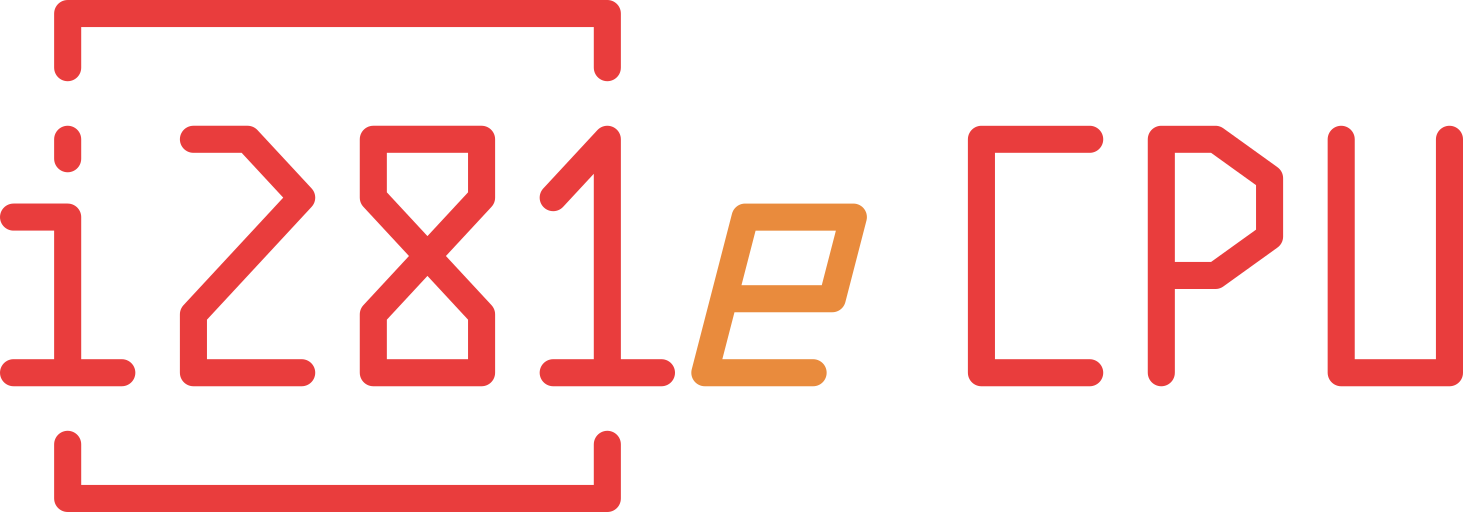 Breadboard Implementation - Dec 2023 to Feb 2024
Decoder
ALU
MUX
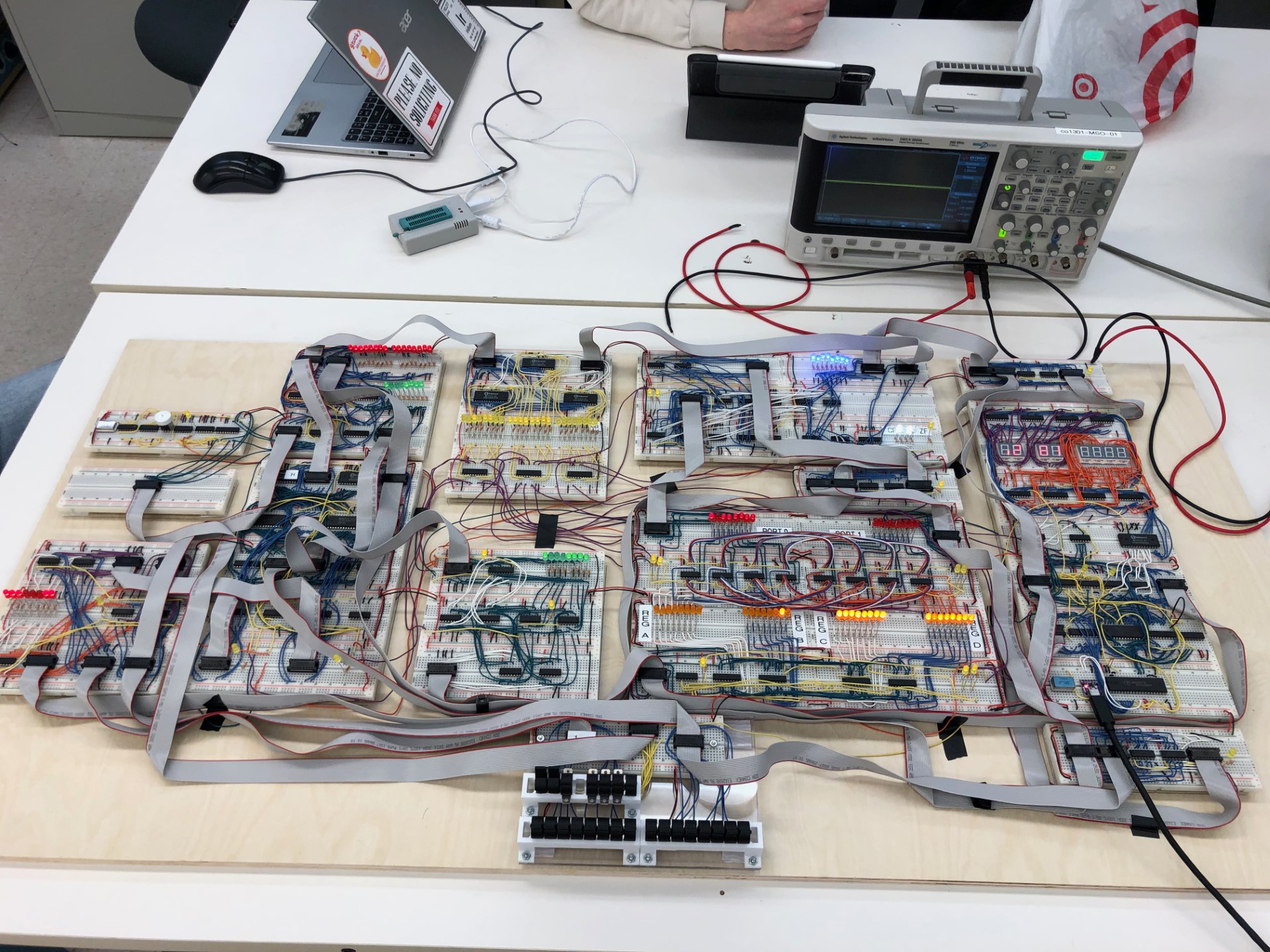 Clock
DMEM
MUX
Writeback
Code Memory
ProgramCounter
Registers
MUX
Switches/Front Panel
[Speaker Notes: [Logan] Intro Slide]
Historic Timeline
CPRE 3710x

(Spring 2026)
First i281e PCB Implementation

 (May 2024)
Our Group - 
Lab Designs

 (May 2025)
FPGA Implementation 

(Summer 2019)
i281 Simulator 

(May 2021)
First i281 Breadboard Implementation

 (Dec 2023)
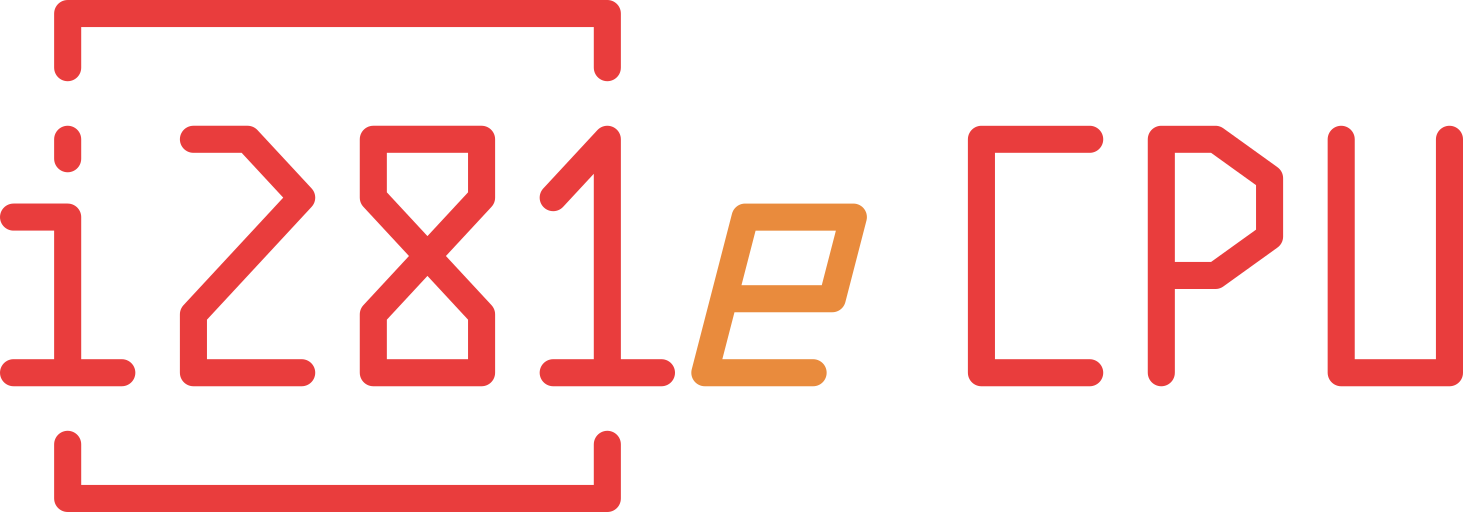 PCB Implementation - May 2024
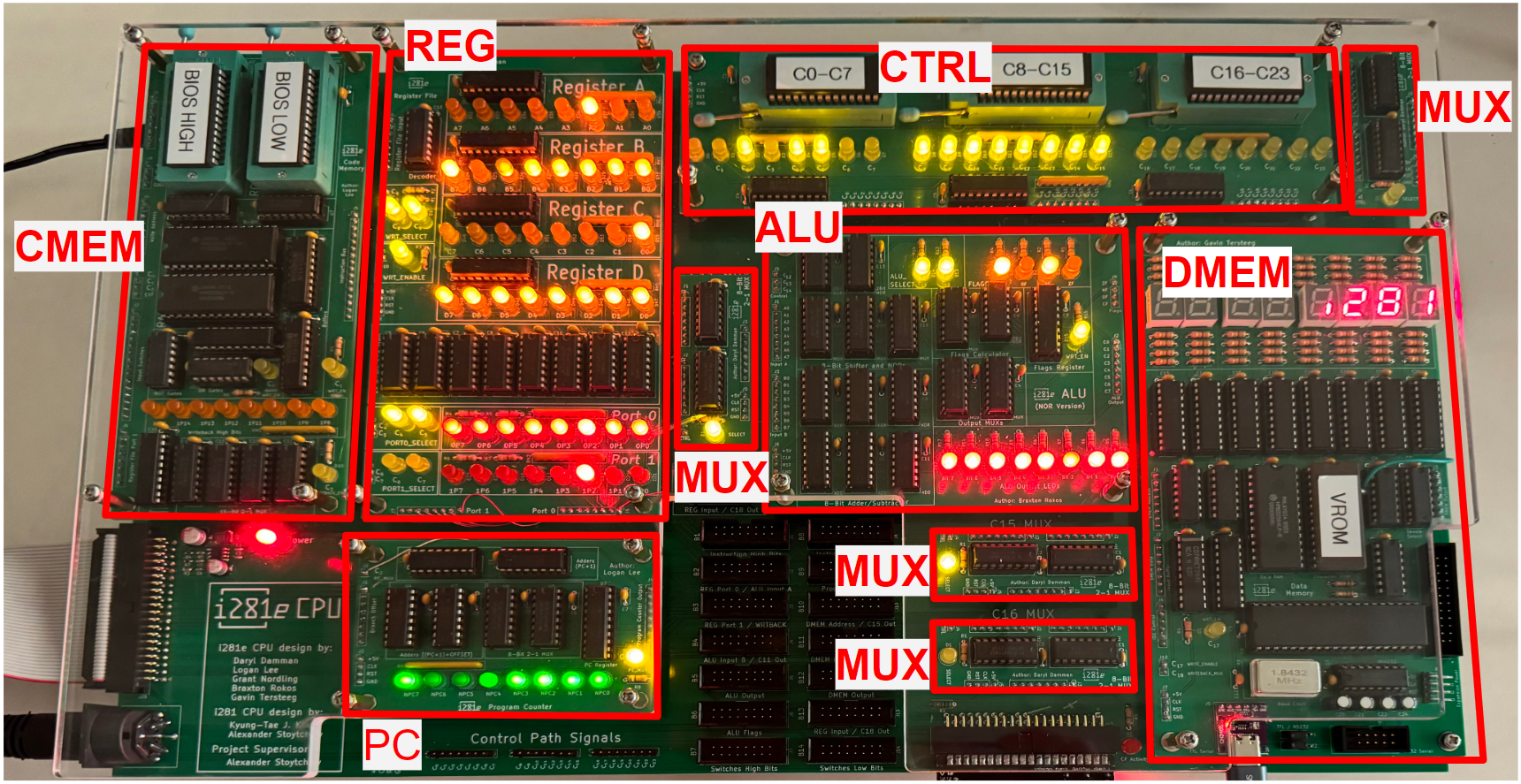 Source: https://sdmay24-14.sd.ece.iastate.edu/
[Speaker Notes: [Logan] Intro Slide]
Historic Timeline
CPRE 3710x

(Spring 2026)
First i281e PCB Implementation

 (May 2024)
Our Group - 
Lab Designs

 (May 2025)
FPGA Implementation 

(Summer 2019)
i281 Simulator 

(May 2021)
First i281 Breadboard Implementation

 (Dec 2023)
Historic Timeline
CPRE 3710x

(Spring 2026)
First i281e PCB Implementation

 (May 2024)
Our Group - 
Lab Designs

 (May 2025)
FPGA Implementation 

(Summer 2019)
i281 Simulator 

(May 2021)
First i281 Breadboard Implementation

 (Dec 2023)
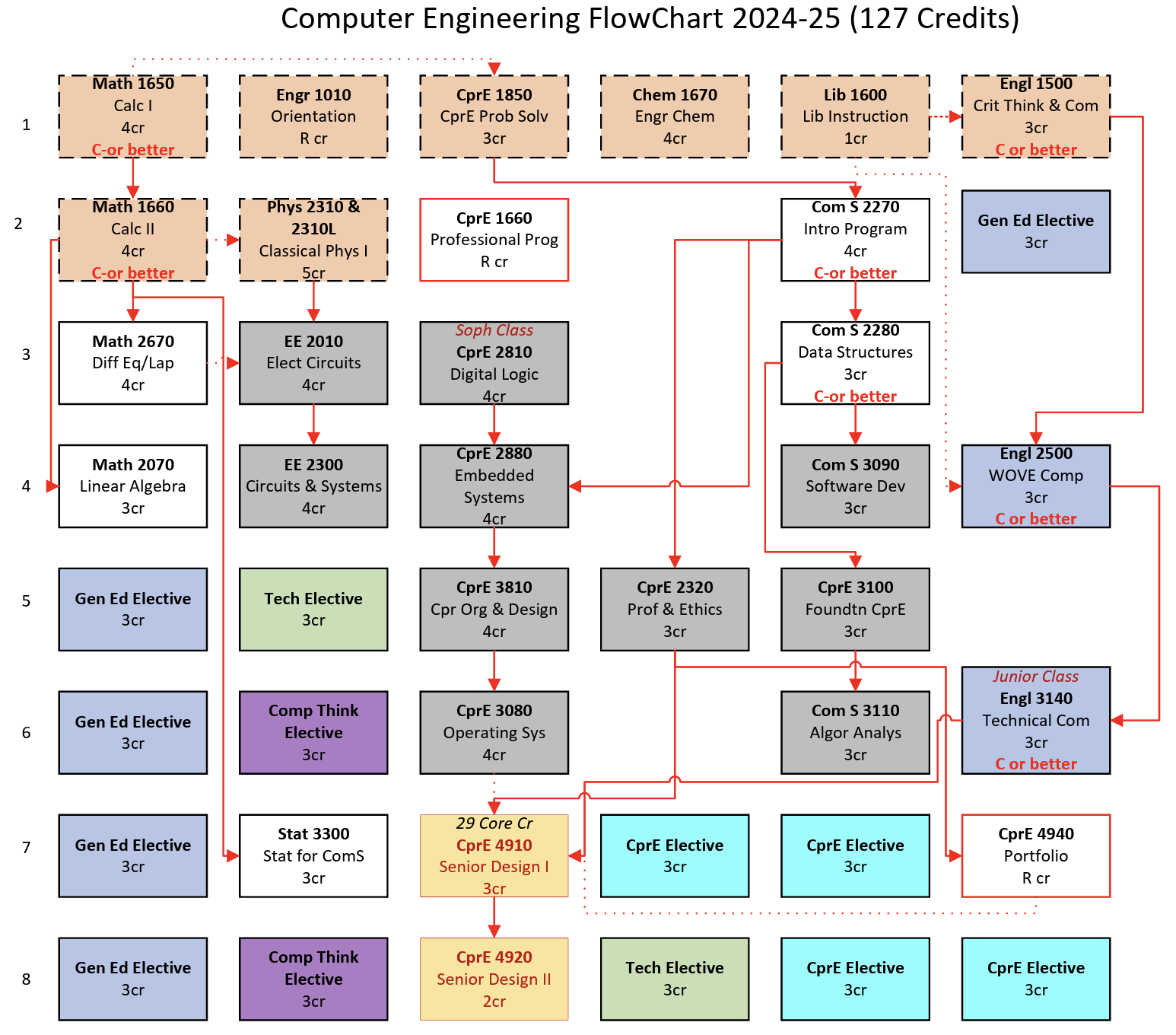 Curriculum
CprE 3710x

Microprocessors & Digital Circuits
Overview and Requirements
Existing Resources
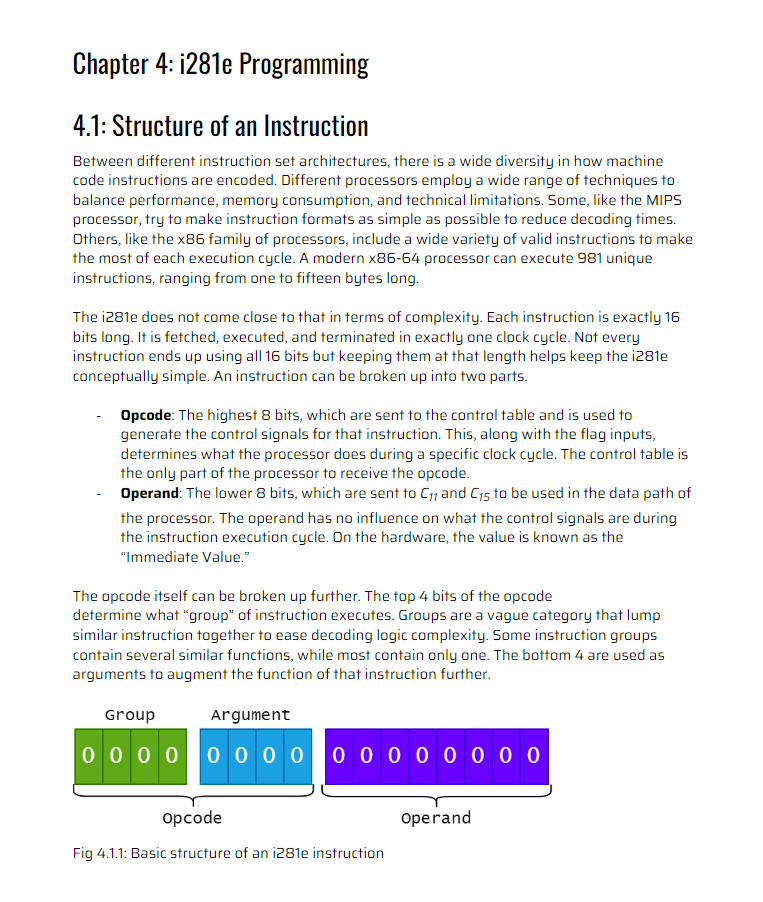 GitLab
PCB Schematics
User Manual
Electronics and Technology Group (ETG)
Matthew Post, Leland Harker, Student Workers
Breadboard Implementation
Previous Team Websites
CprE 2810 Lectures
Professor Stoytchev
Project Proposal Summary
Goal: Take these open-source hardware and software designs and implement a set of curriculum and outreach activities around them 
Each activity will be tested and documented in detail 
These documents could also be used as educational materials for existing classes or to support future lectures and labs 
A subset of these materials will be used for outreach activities
Project Proposal Summary Cont.
Design, create and test at least 10 labs/activities based around the i281e processor completable within a lab period (about 2 hours)
To be incorporated into a new class tentatively referred to as:
CprE 3710x : Microprocessors and Digital Circuits
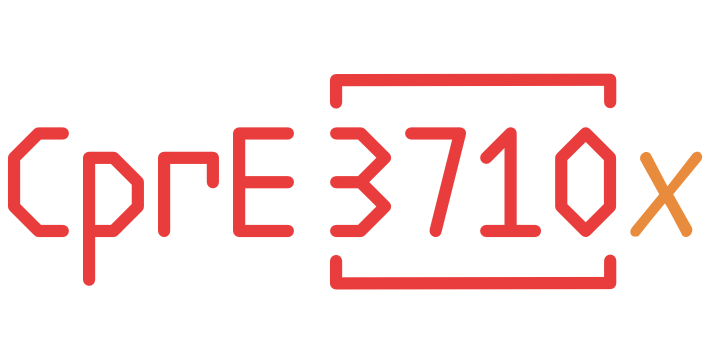 Deliverables
Deliverables
Lab Instruction Manual
Background Information & Images
Step-by-Step Activity Instructions
Testing Guides
Lab Report
Pre-Lab Activities
Lab Questions
Grading Rubric & Answer Key
43 Minutes of Instruction Videos
150+ Pages
450+ MB
650 Hours
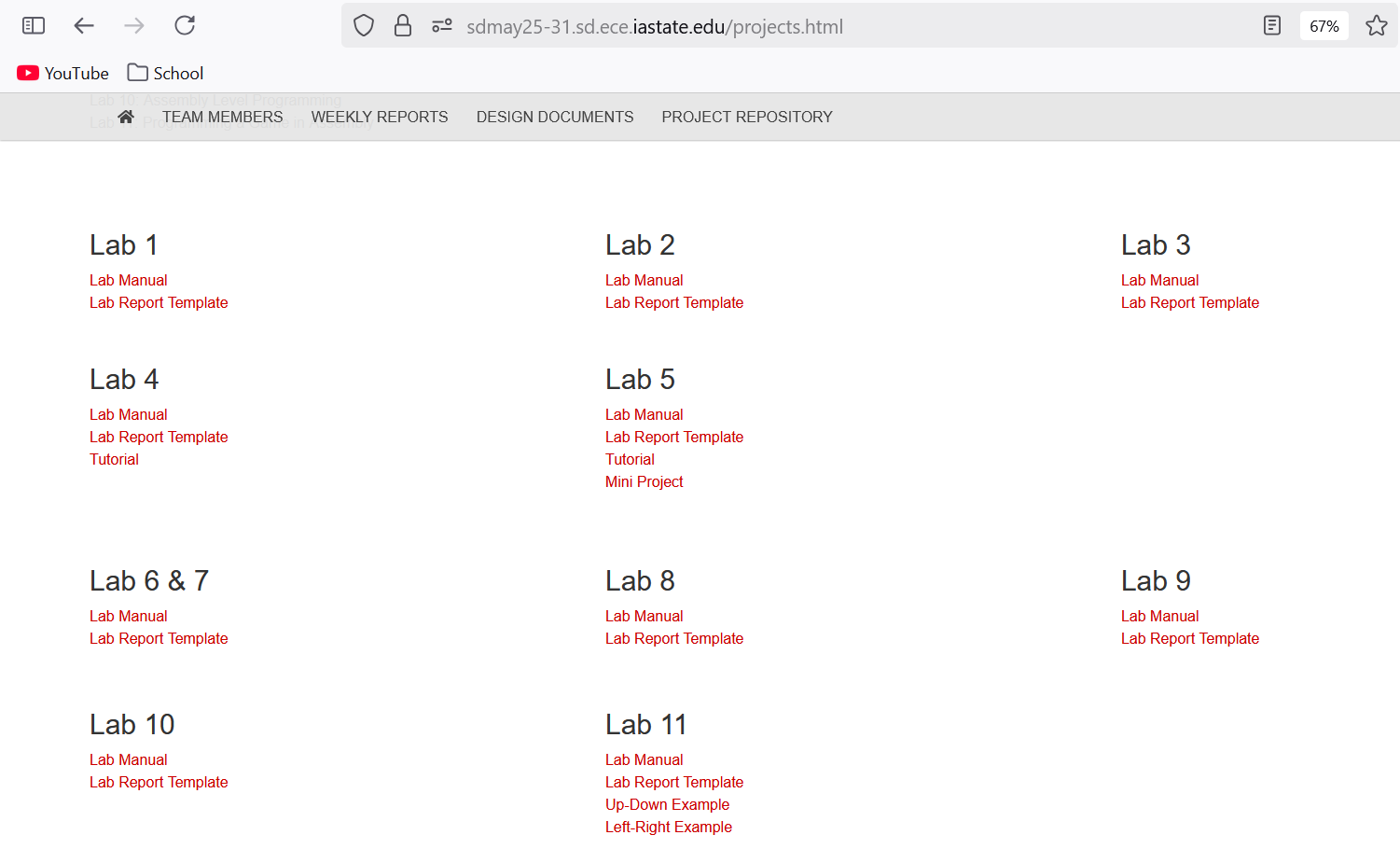 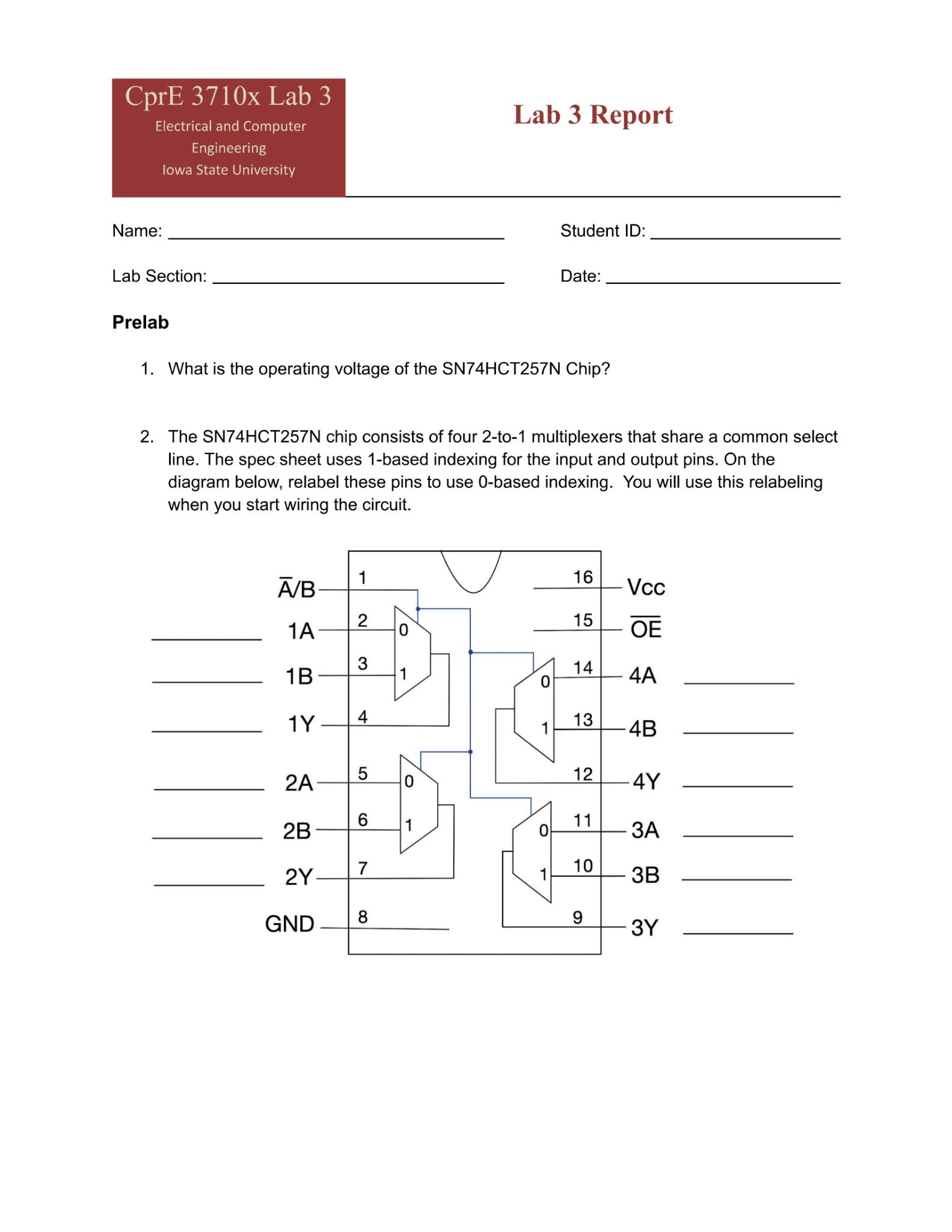 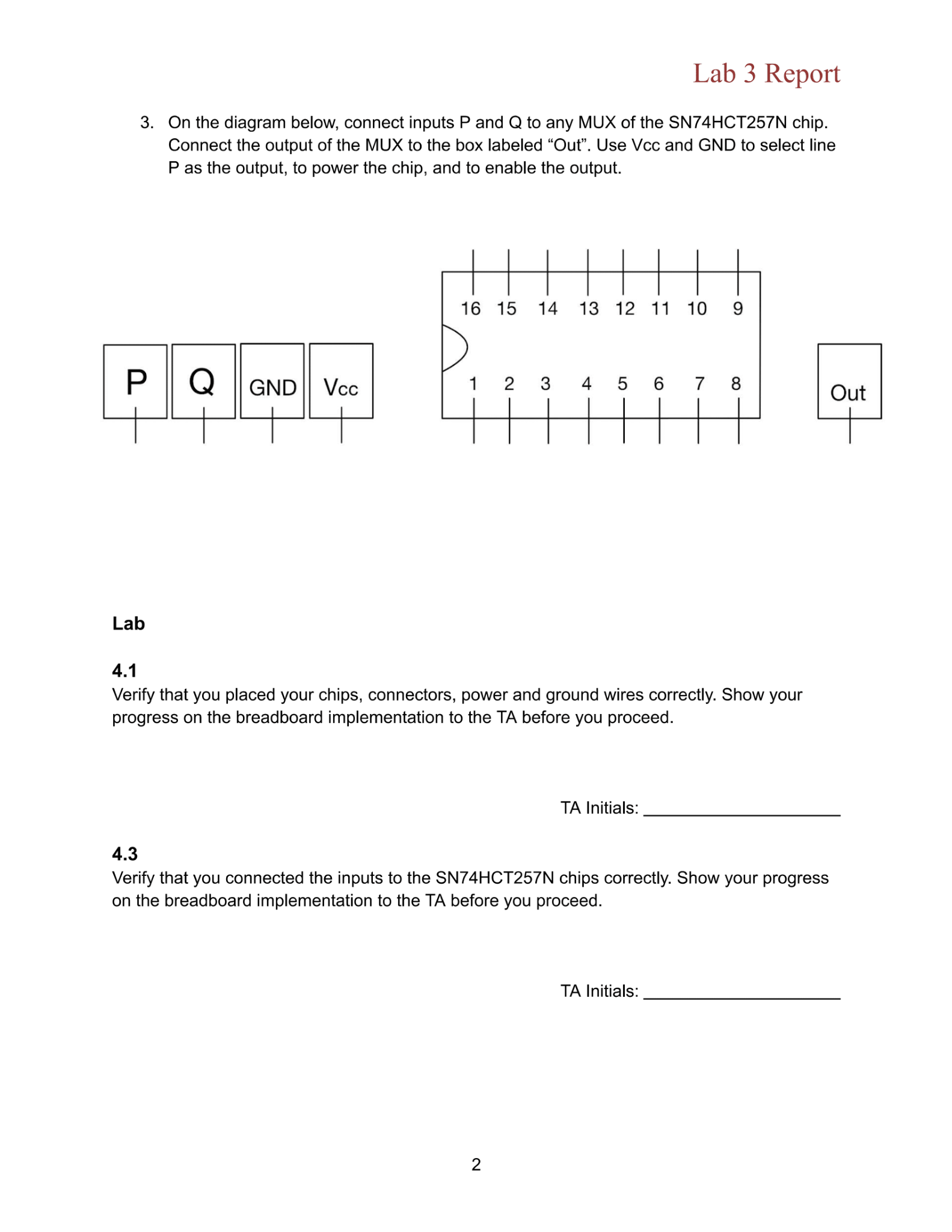 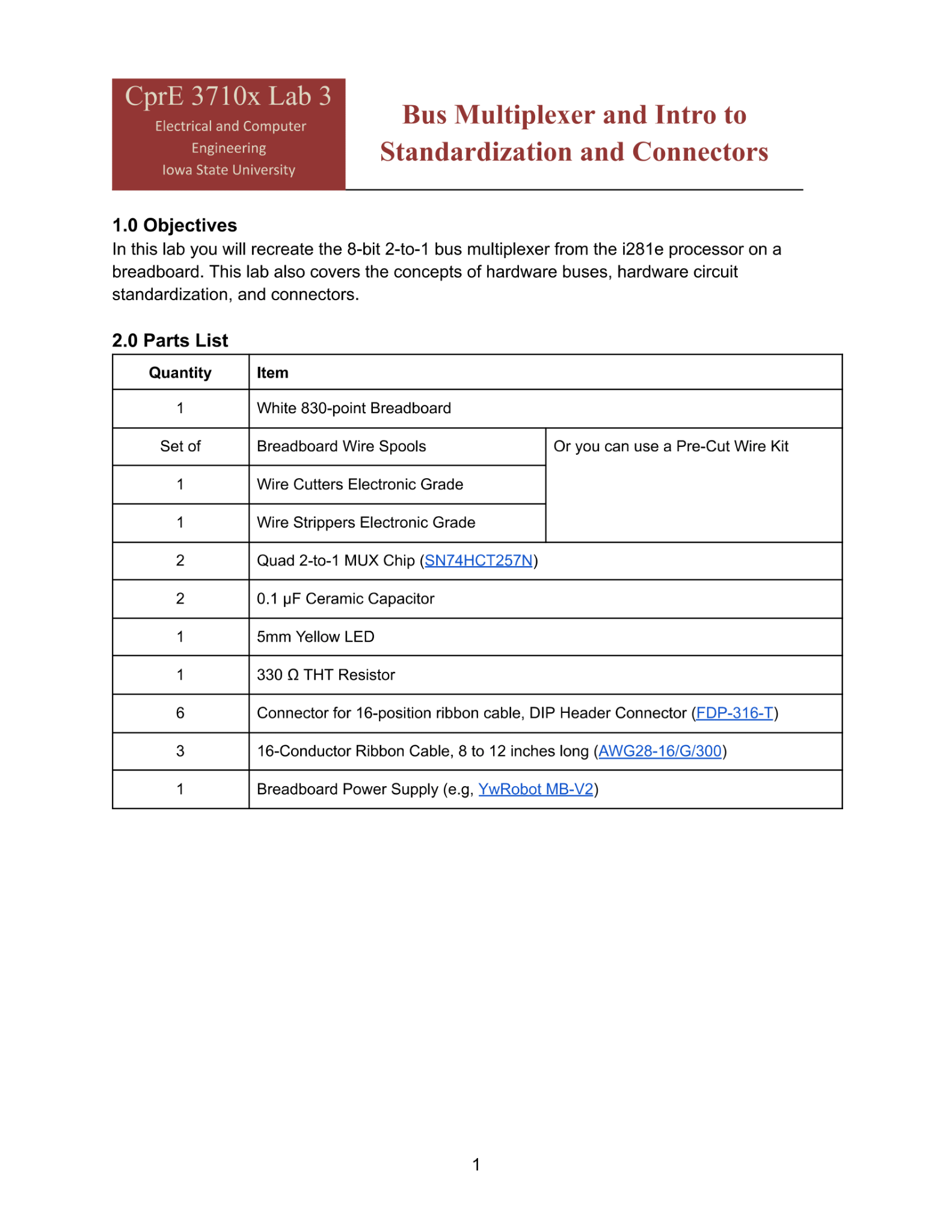 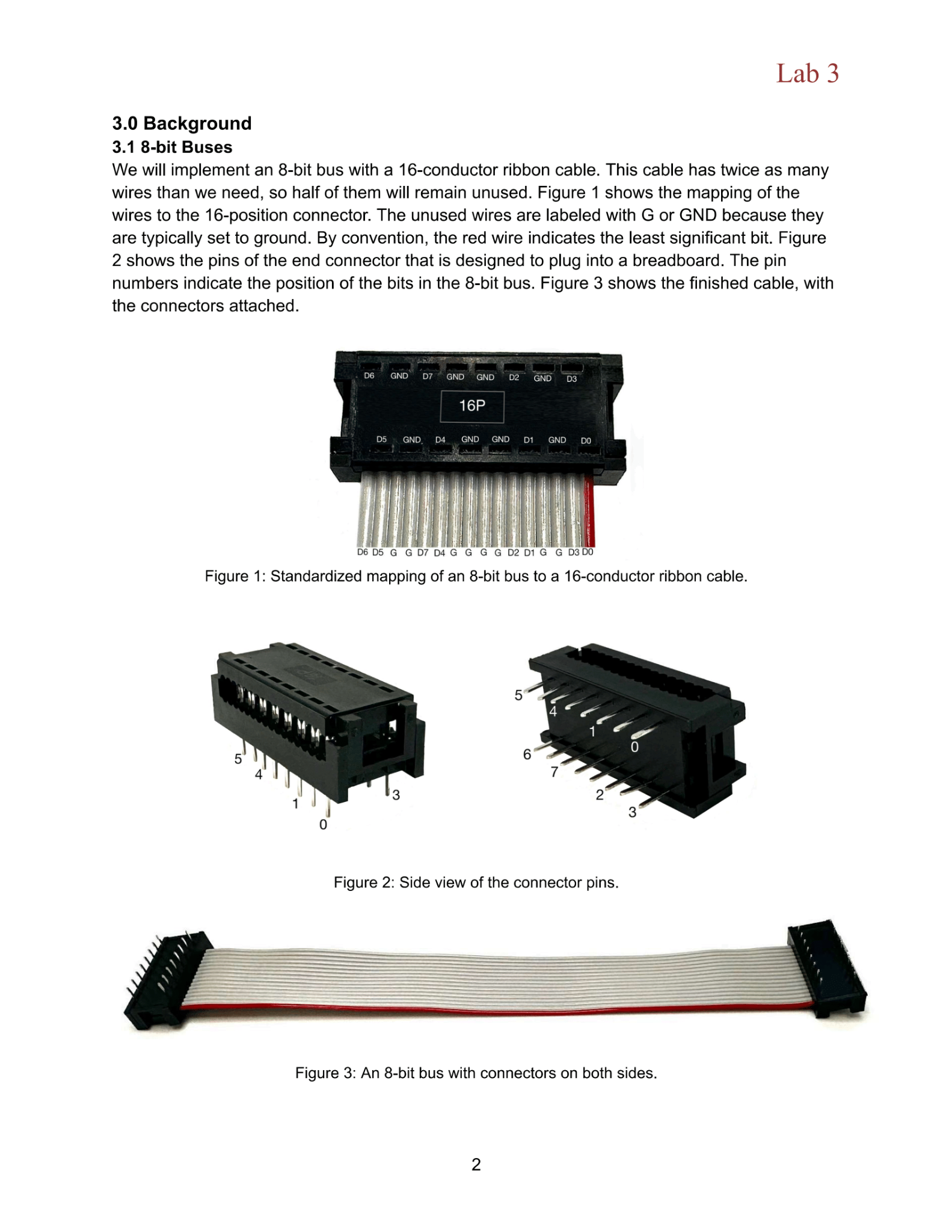 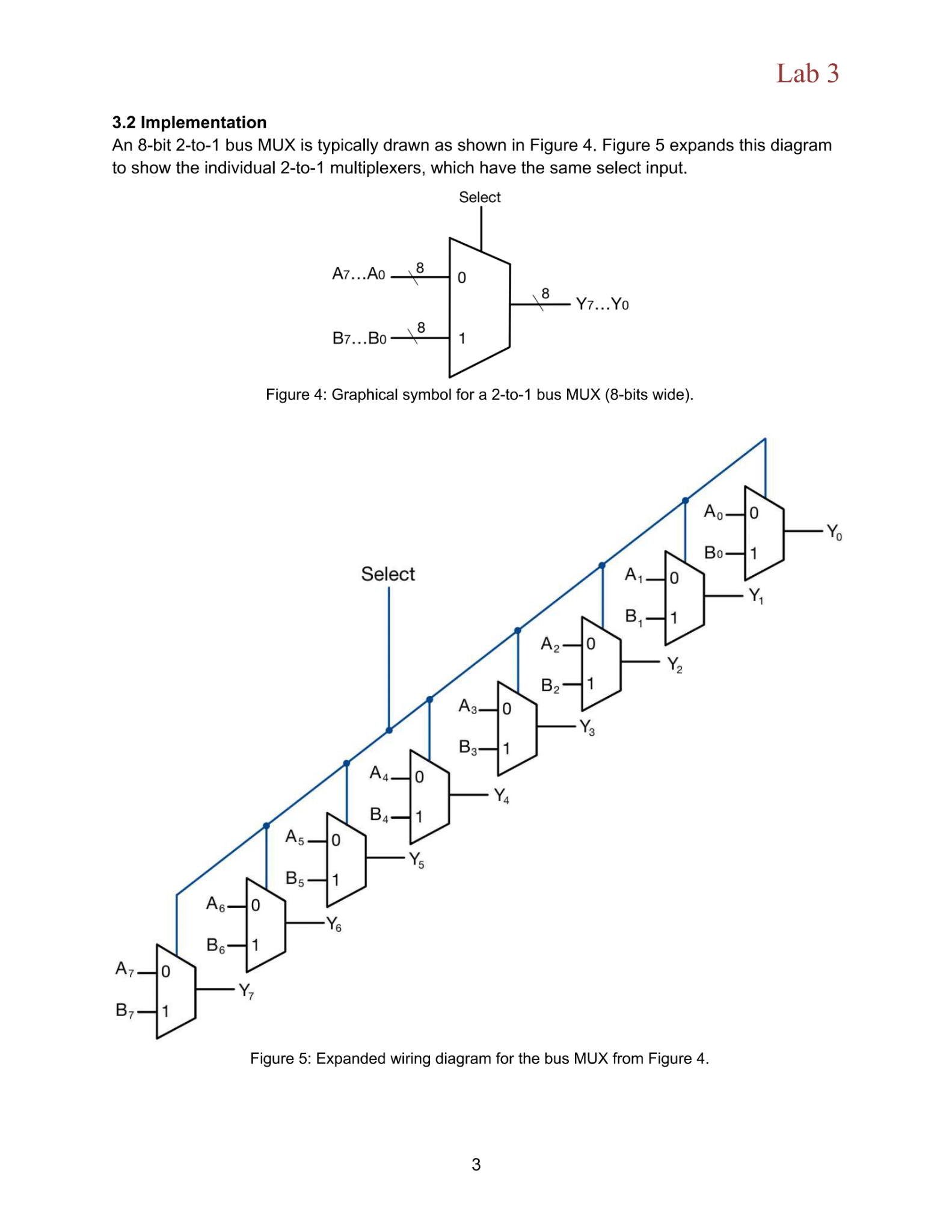 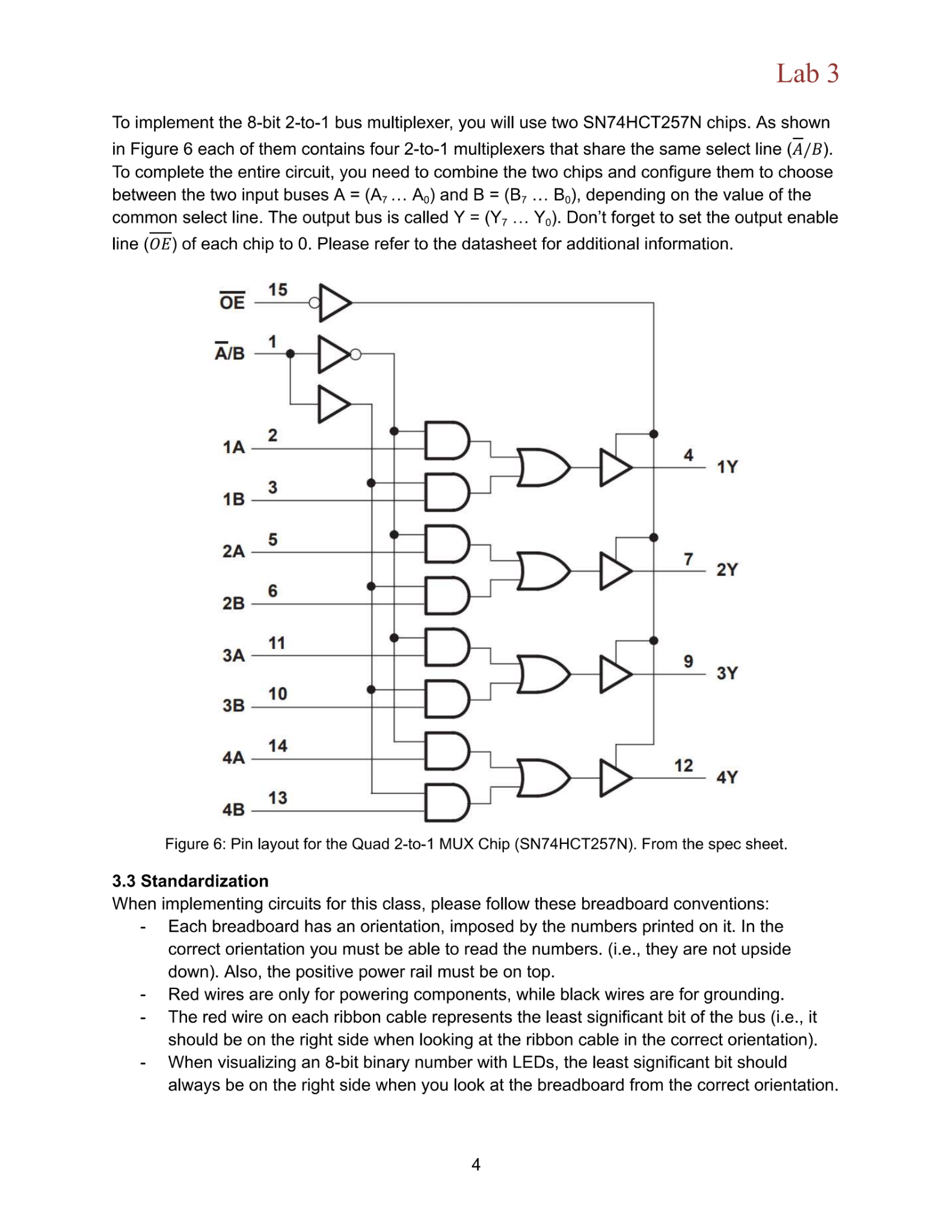 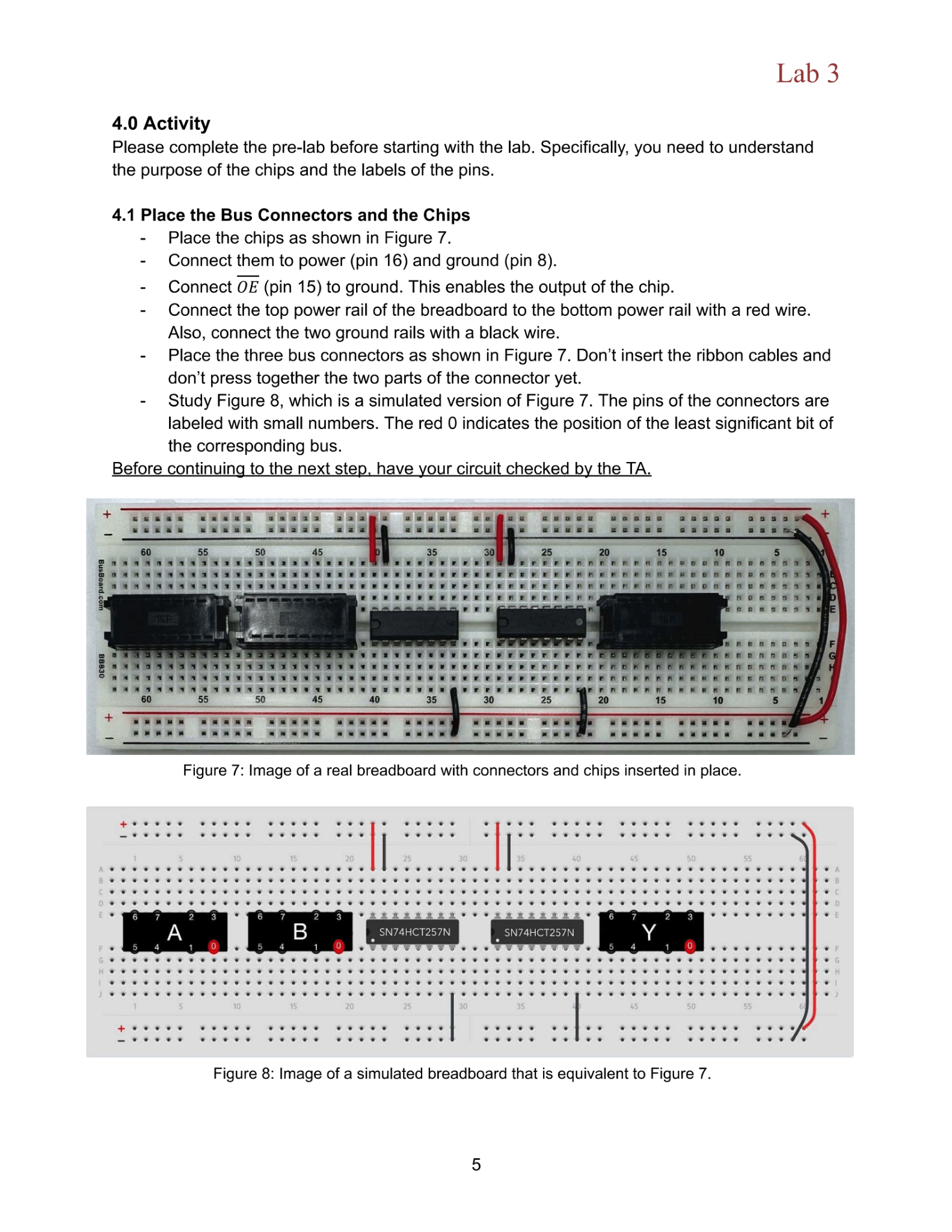 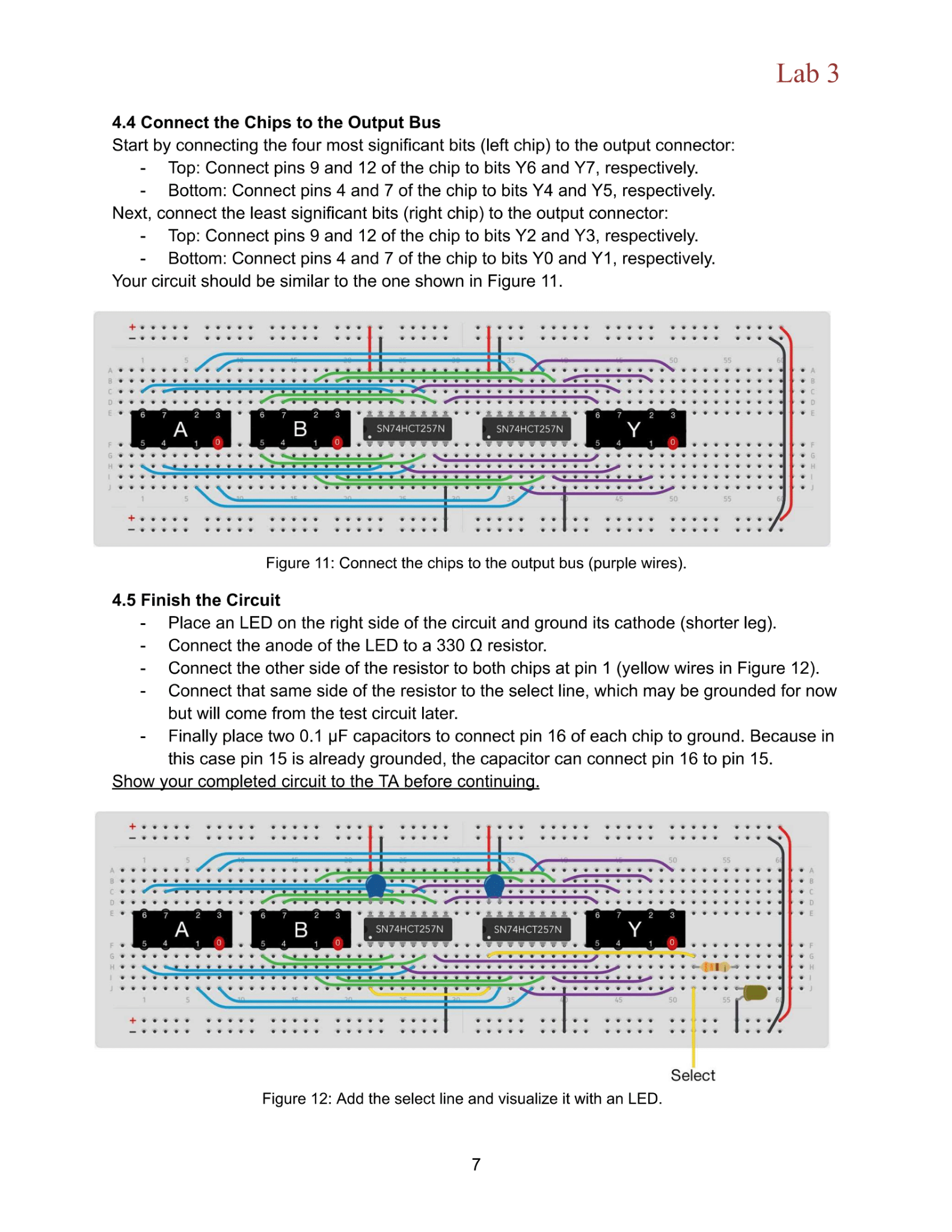 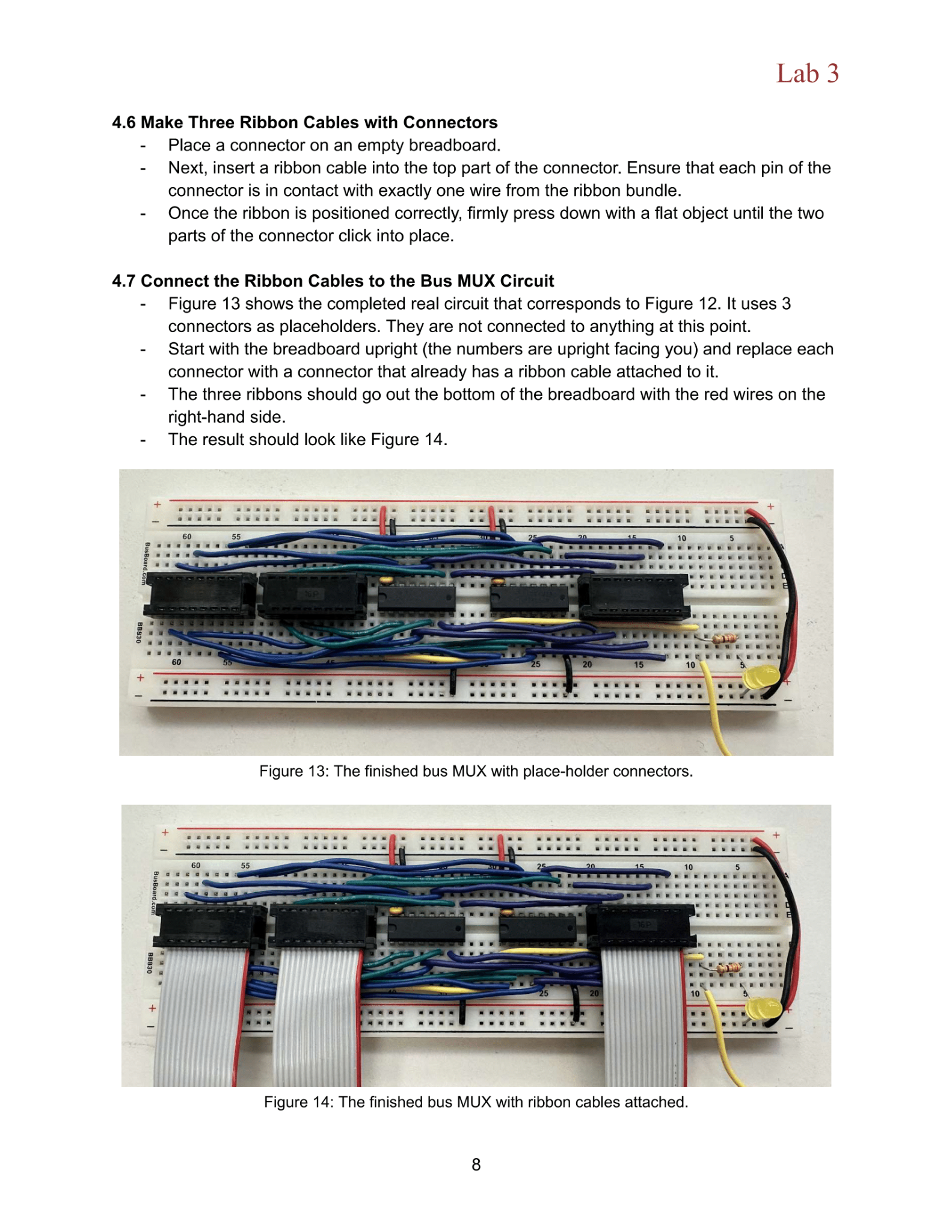 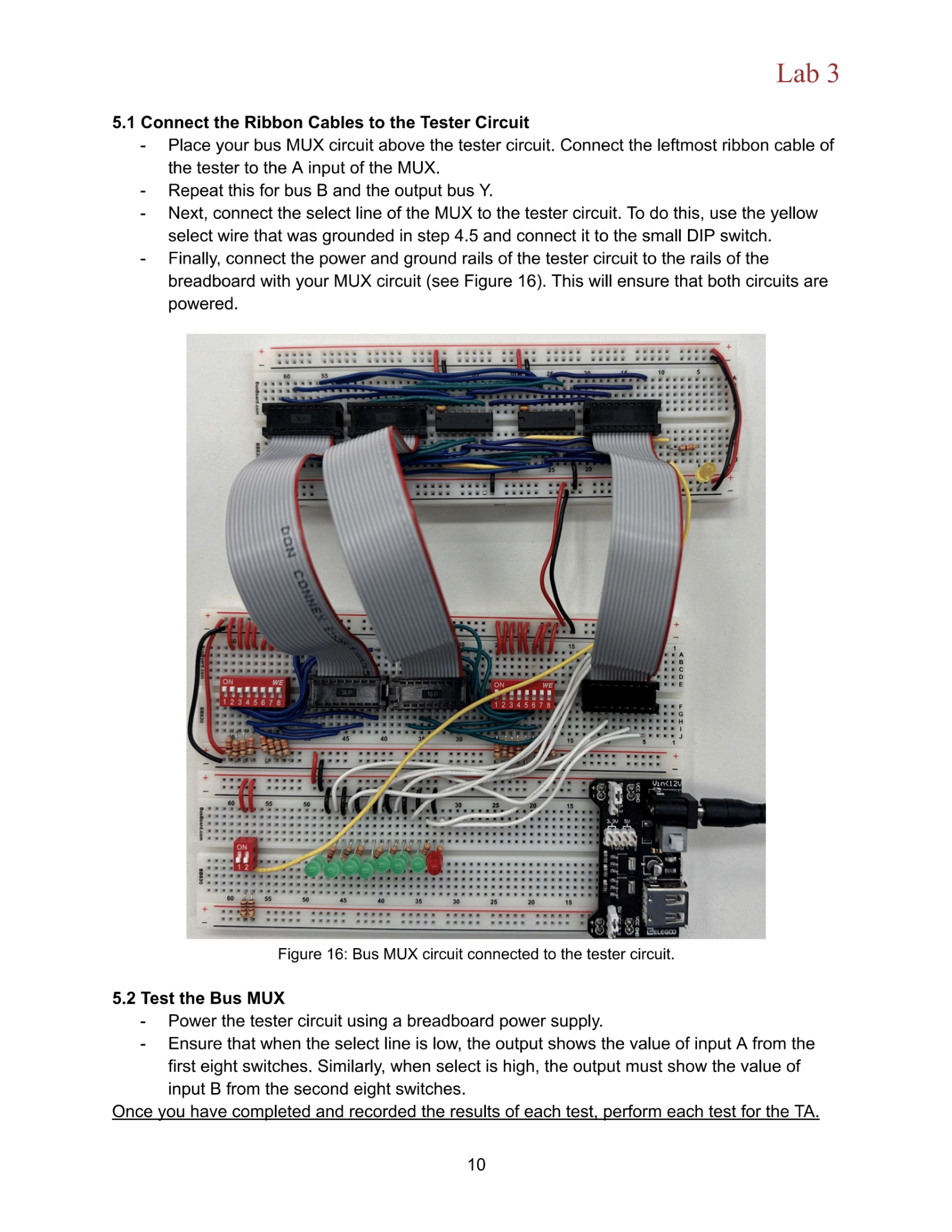 Considerations
User Considerations
Primary
Prof. Stoytchev (Client)
Curriculum
Past i281 CPU Work
Undergraduate Students
Previous knowledge
Time constraints
Lab room constraints
Secondary
Teaching Assistants
Outreach Coordinators 
Middle and High School students
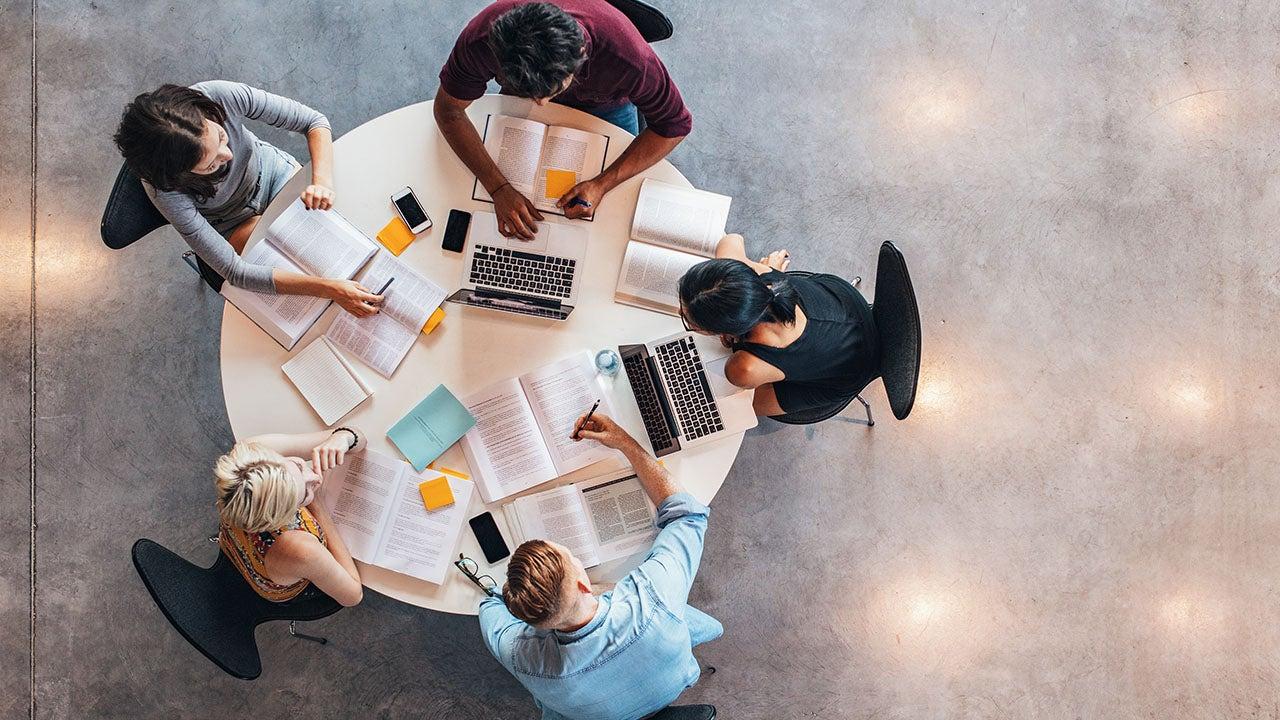 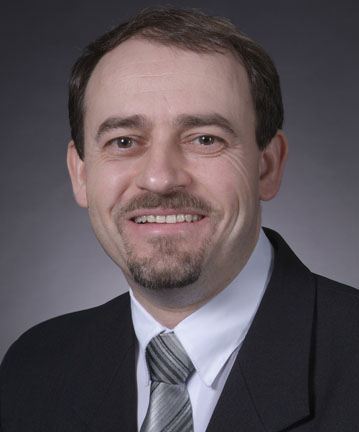 Hardware
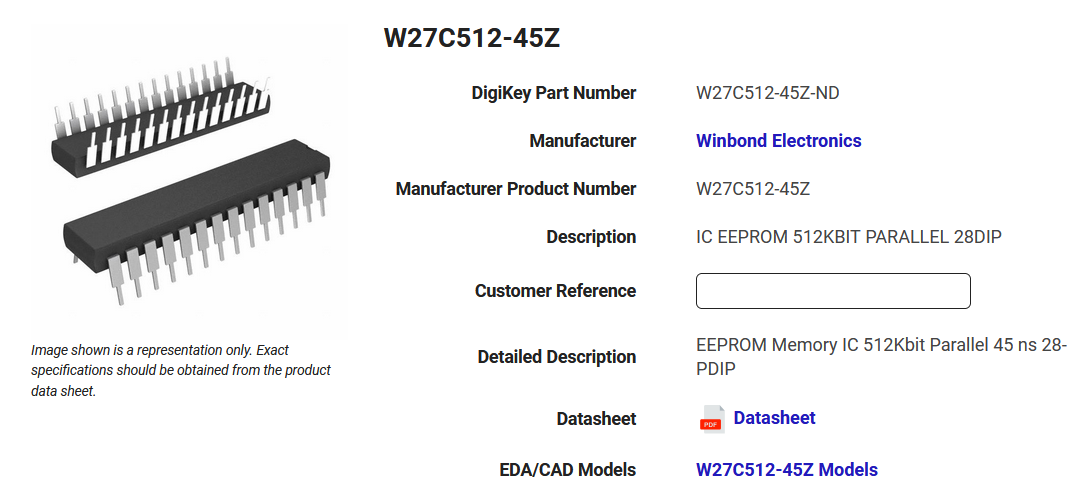 Chips:
Need to be available with plenty of stock for the labs
Some chips used in i281e processor no longer in production (EEPROM)
Need to find replacements that are pin compatible to processor
Shipments to US are paused in China so it's hard to get necessary parts.
Wiring:
The lab room for the class might not allow for cutting wires
Wire kits have limited lengths and colors
Some hardware, like the power supply may short, causing delays in testing
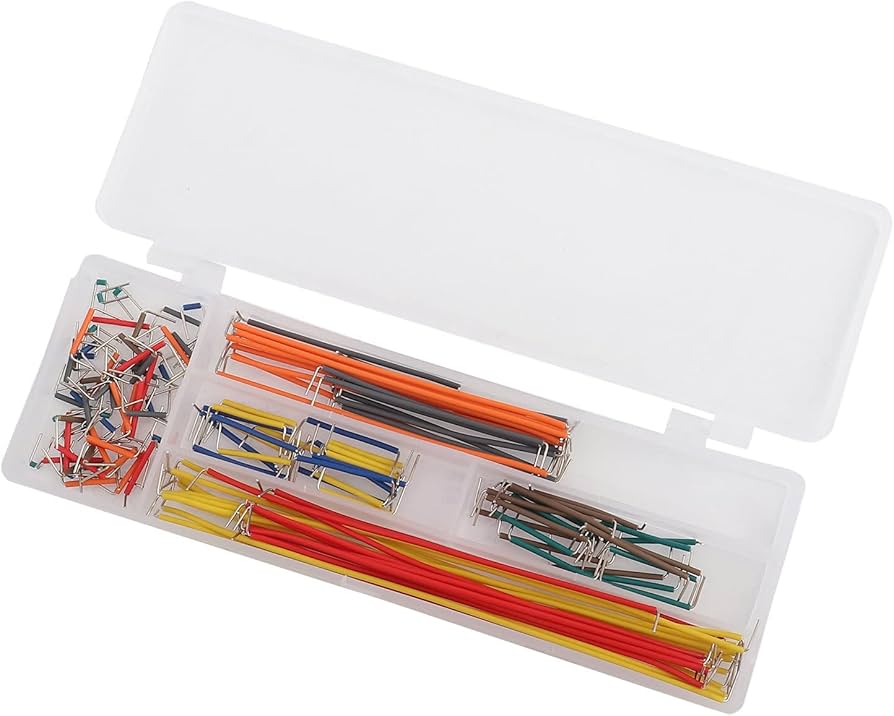 Software
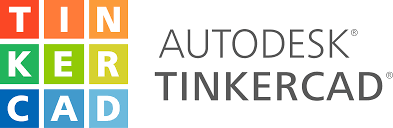 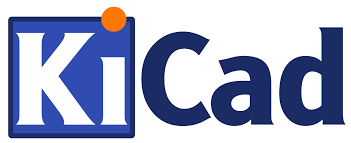 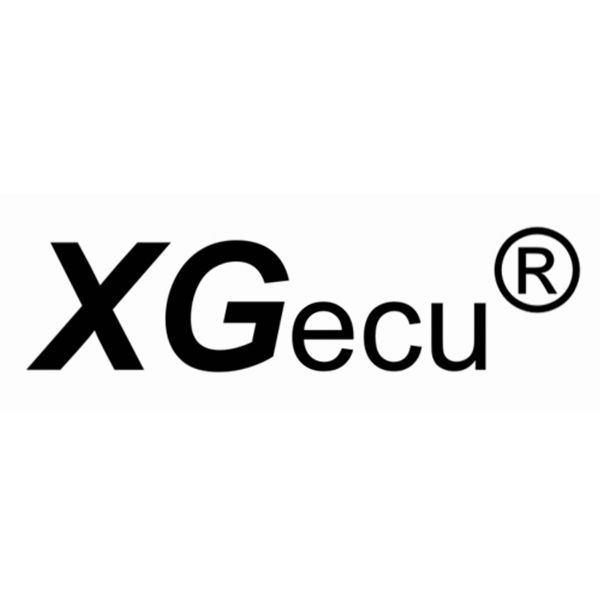 Design Process
Design Iterations
Test the Lab
Get feedback from team and client
Document and draft the lab
Flesh out lab requirements
Build or program first iteration
Test and debug iteration
Make Changes to iteration
Revise the Draft
Flesh Out Lab Requirements
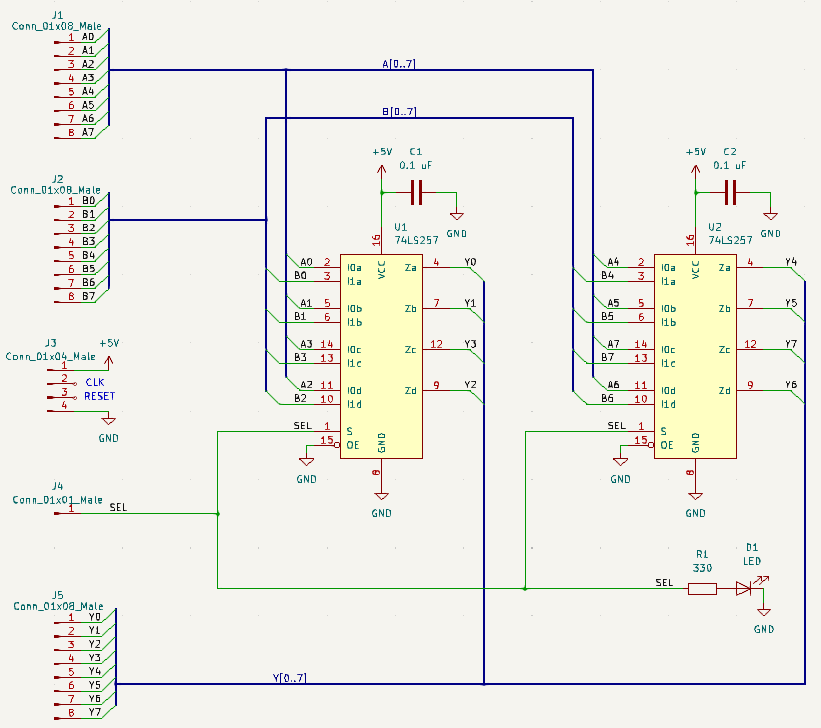 What do we want to accomplish with this lab? 
What do the students need to learn?
How can we accomplish this?
What activities would help the students learn?
What clarifications need to be made?
Examples are from Lab 3.
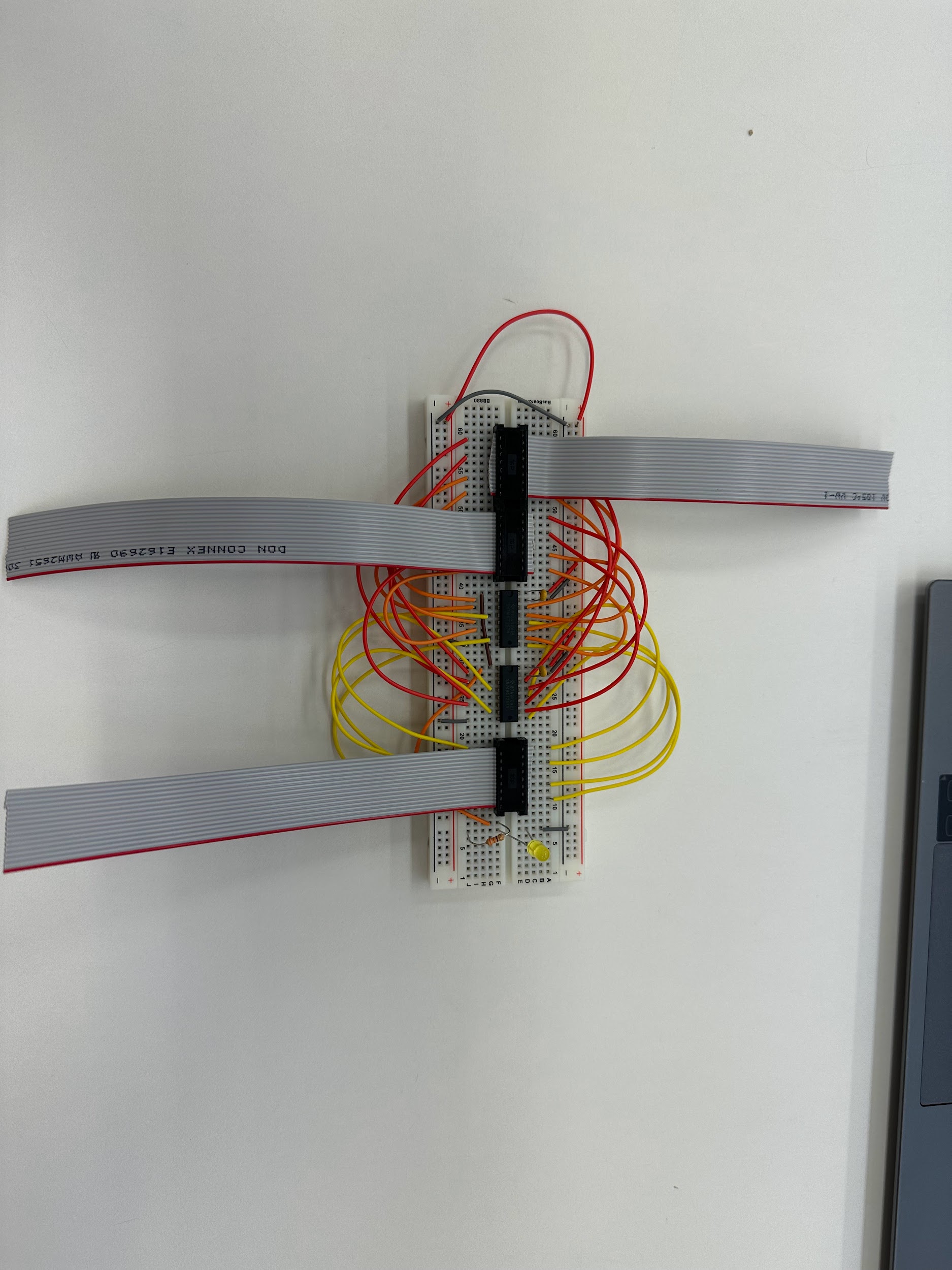 Build or Code Our First Iteration
For Hardware Labs
Use pre-cut wires to build.
Verify that the parts on hand are correct.
For Software Labs
Attempt the activity and note what steps or considerations are made.
Test and Debug Circuit
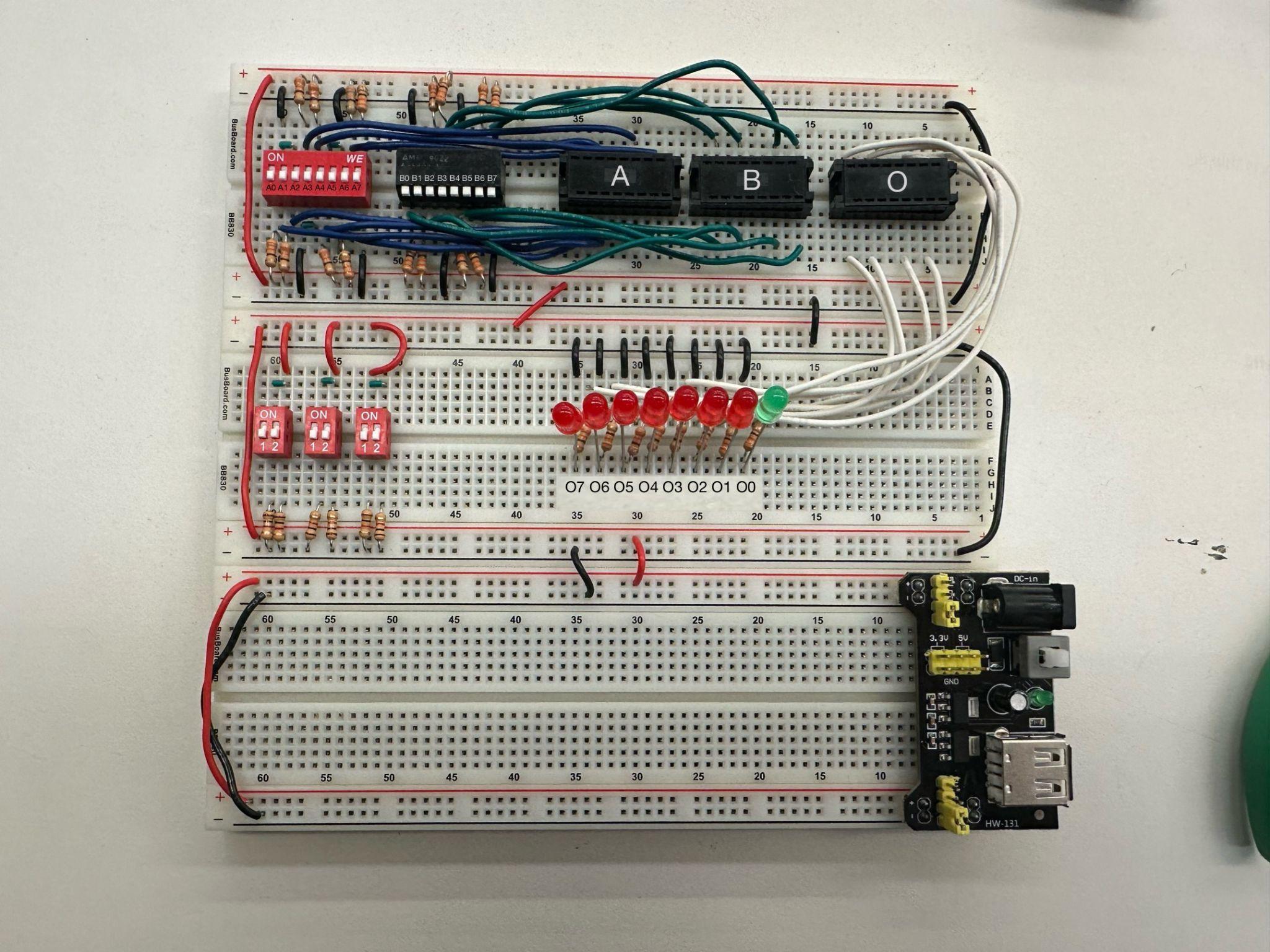 How can the students verify that their implementation is correct?
For Hardware Labs
Created a tester circuit.
For Software Labs
Created test cases for each activity.
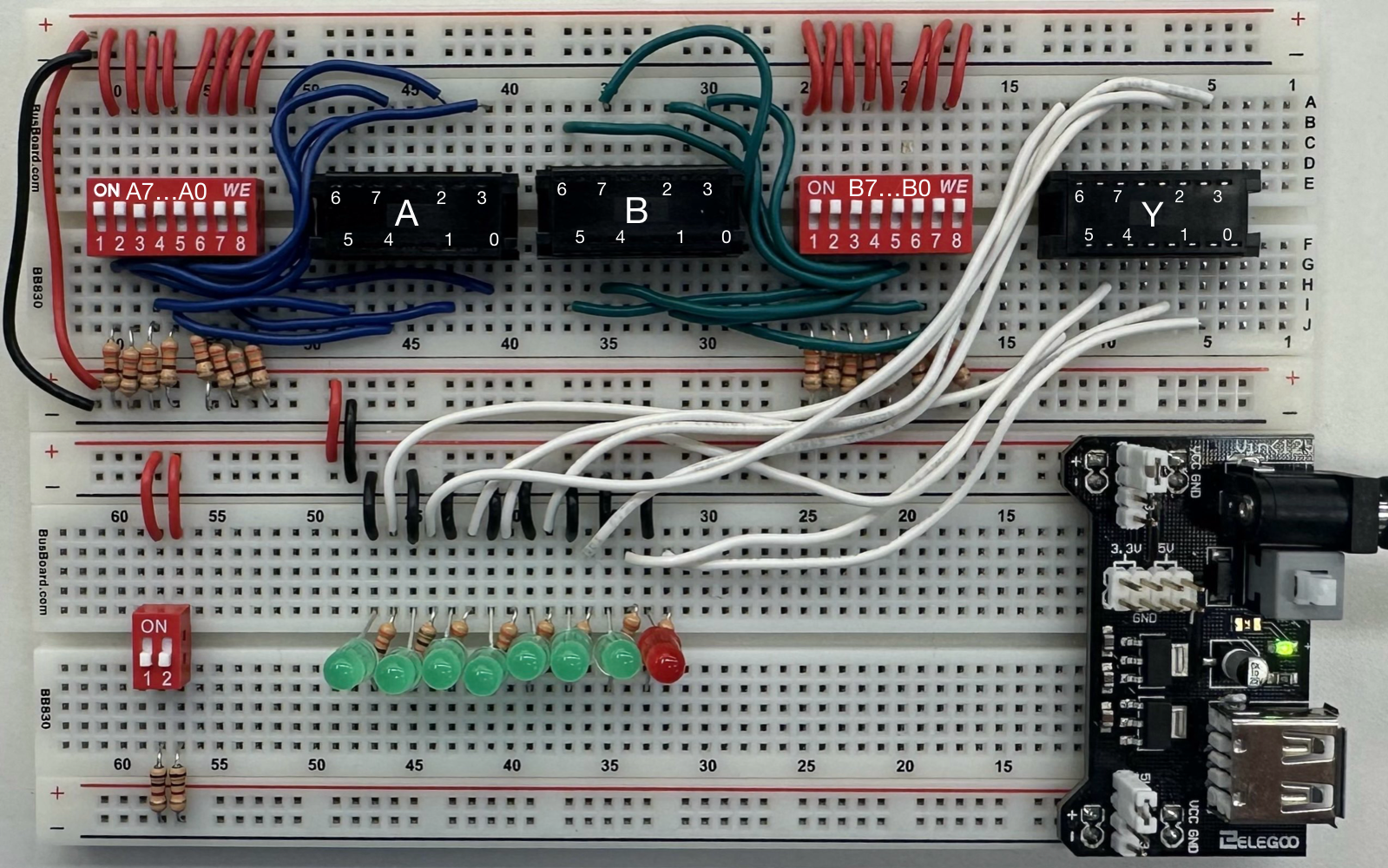 Test and Debug Circuit
Through testing and development of more labs we refined the design of our tester circuit to adjust for changing needs.
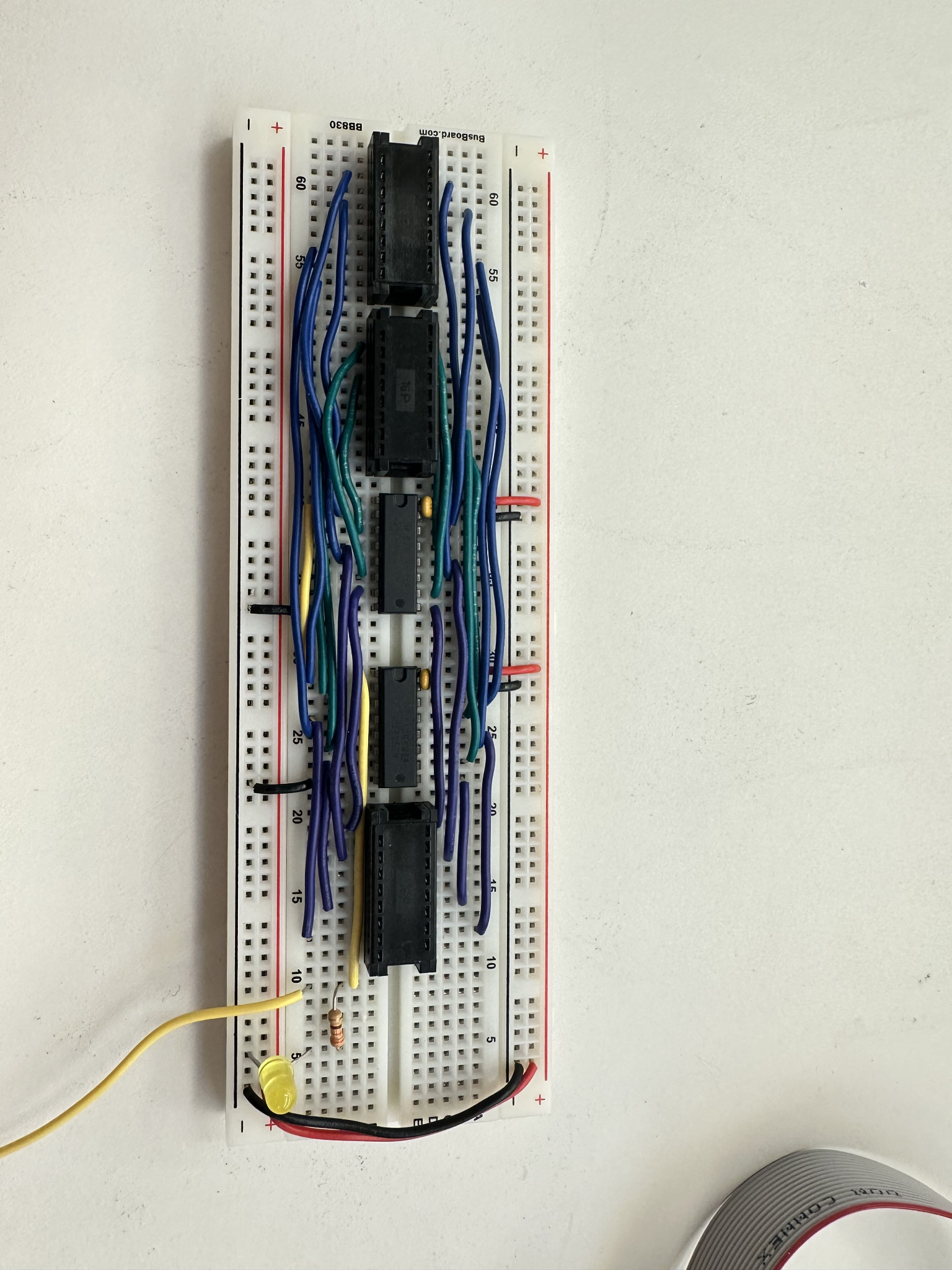 Get Feedback from Team and Client
What improvements can be made to the implementation?
Does the implementation need any changes?
Are there any logic errors or flaws in the implementation that need to be addressed?
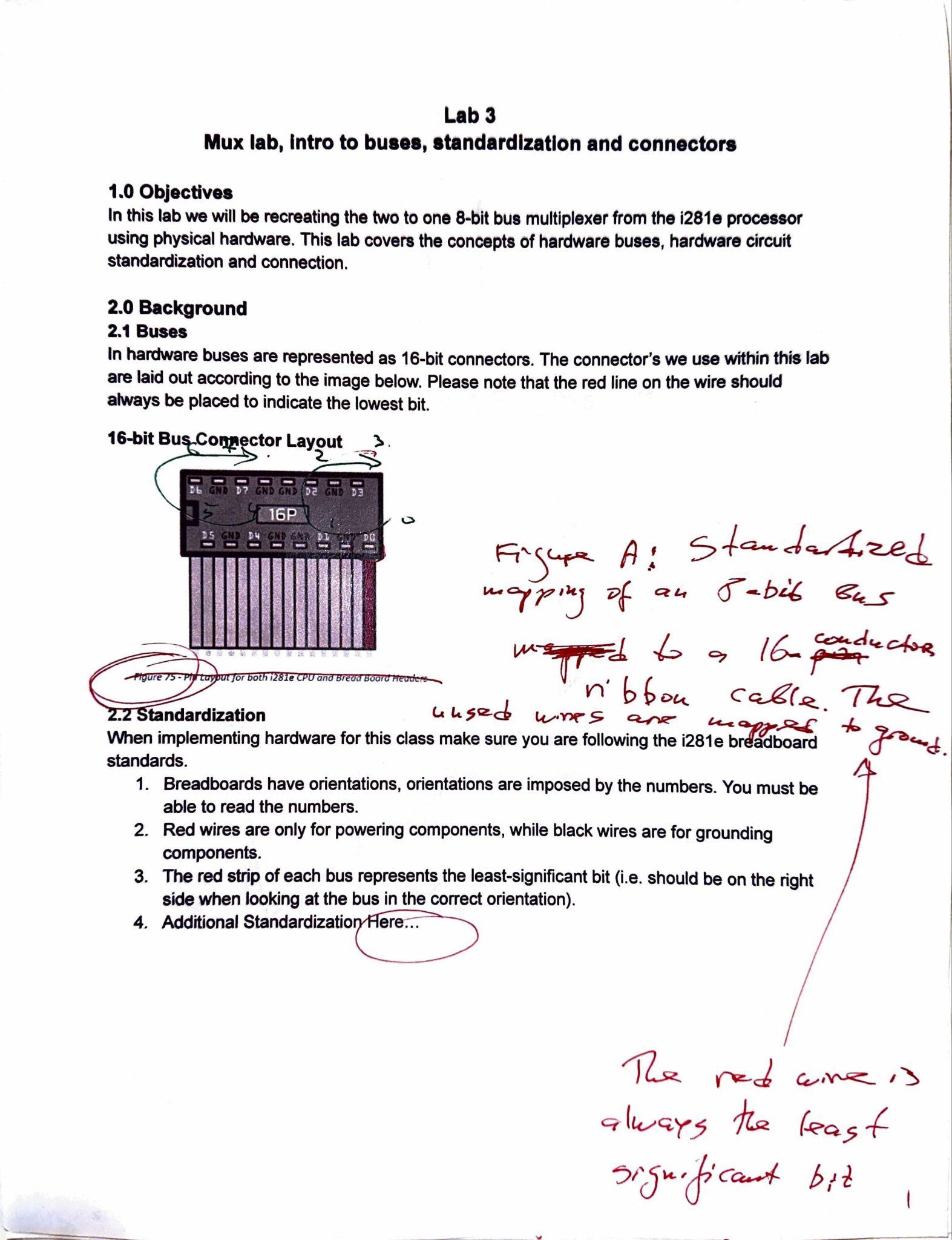 Document and Draft the Lab
Document circuit designs or program requirements and create instructions.
Add relevant background information and begin the pre-lab for the report.
Finalize testing procedure for the lab.
Get feedback from client on the draft.
Begin revisions on the draft until it is satisfactory.
Test the Lab
Have some volunteers follow along the lab
See how long it takes them
Get feedback
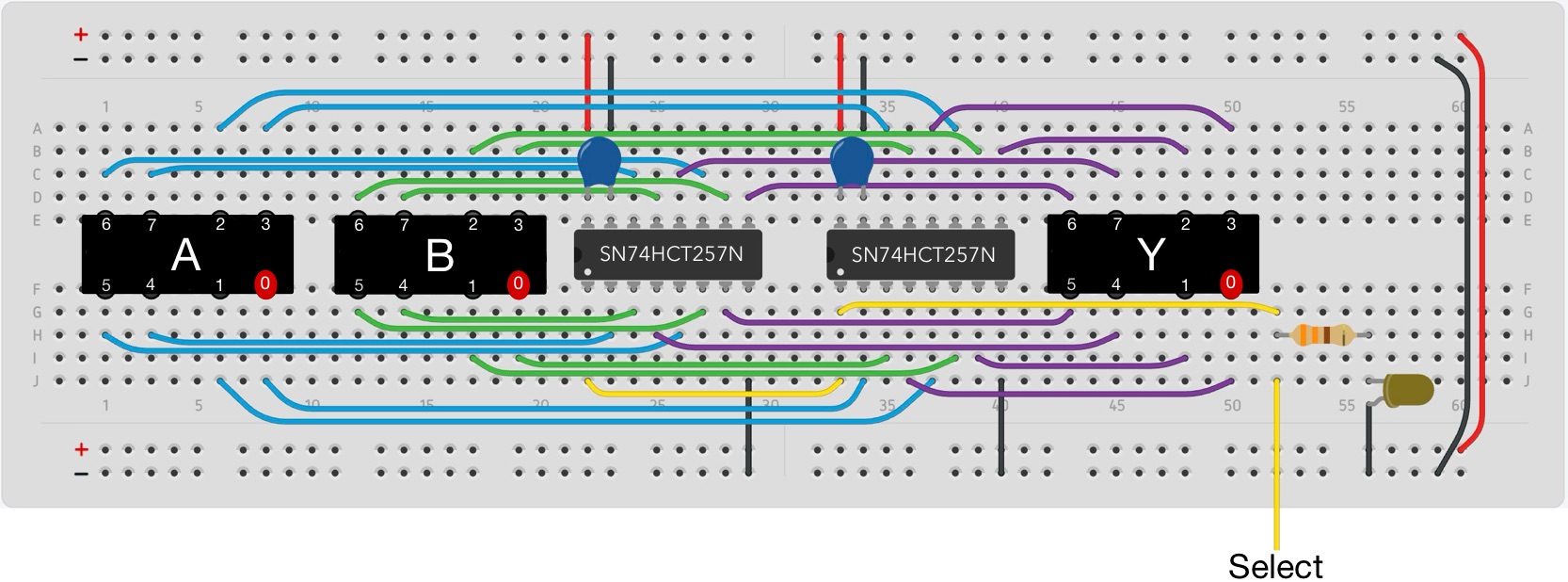 Outreach: BSA Electronic Merit Badge University, Iowa Space Grant
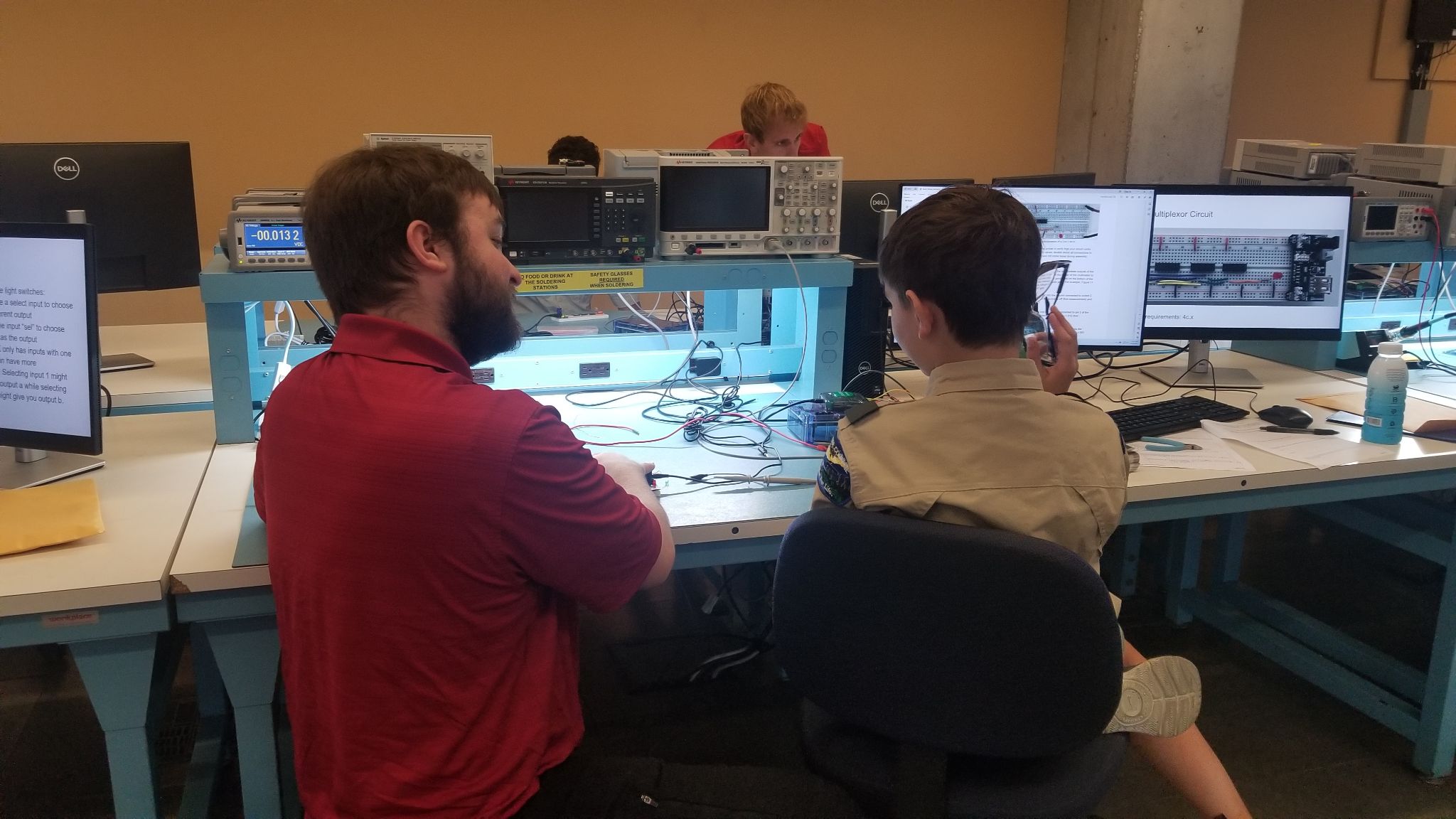 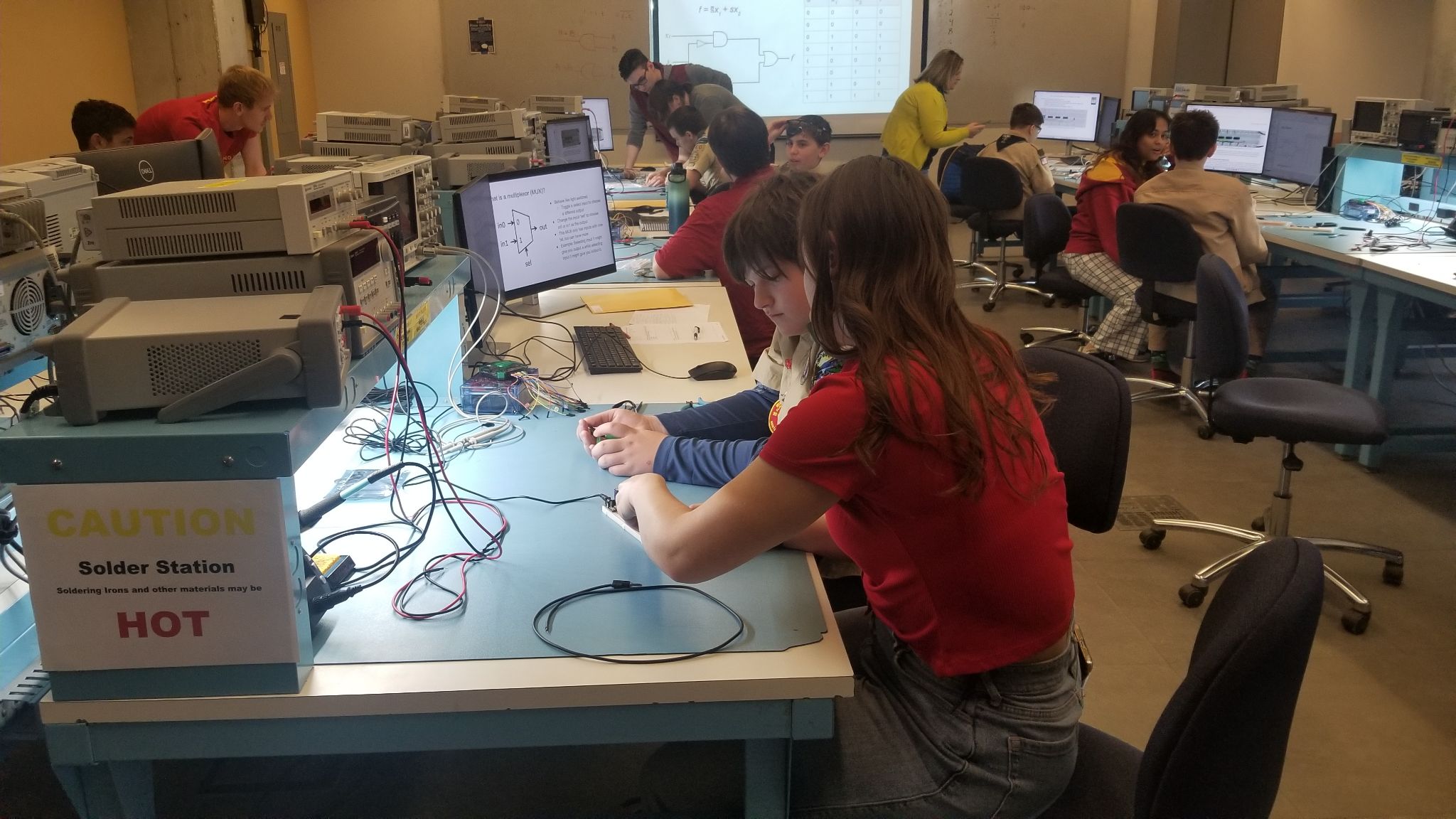 Accomplishments
Gantt Chart
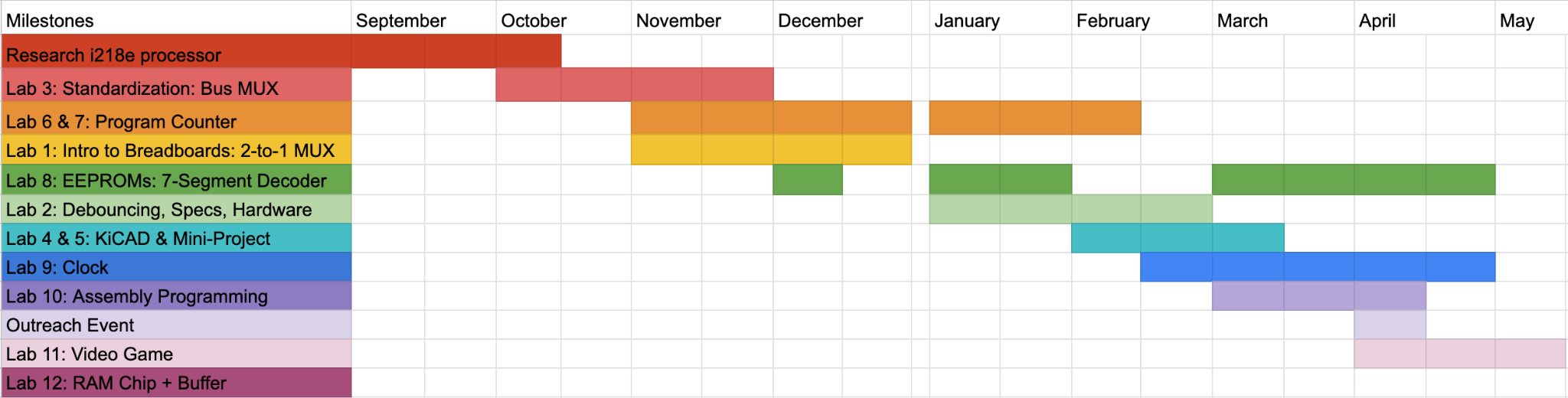 [Speaker Notes: Gigi]
Lab 1: Bitwise 
Multiplexer
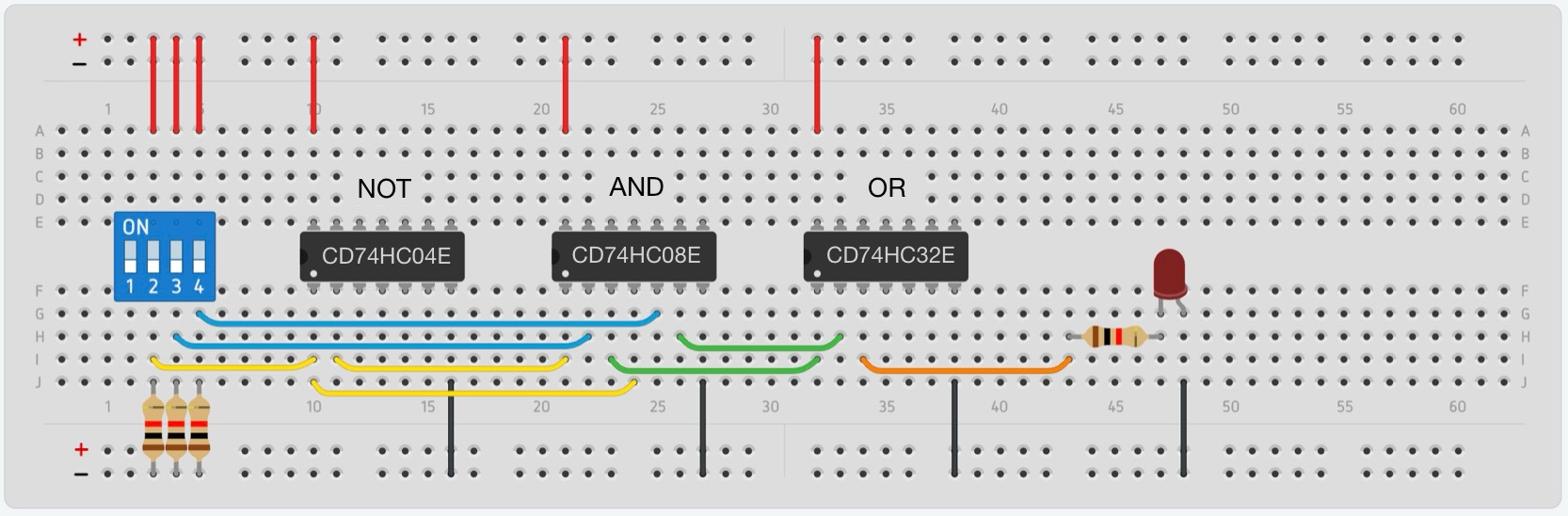 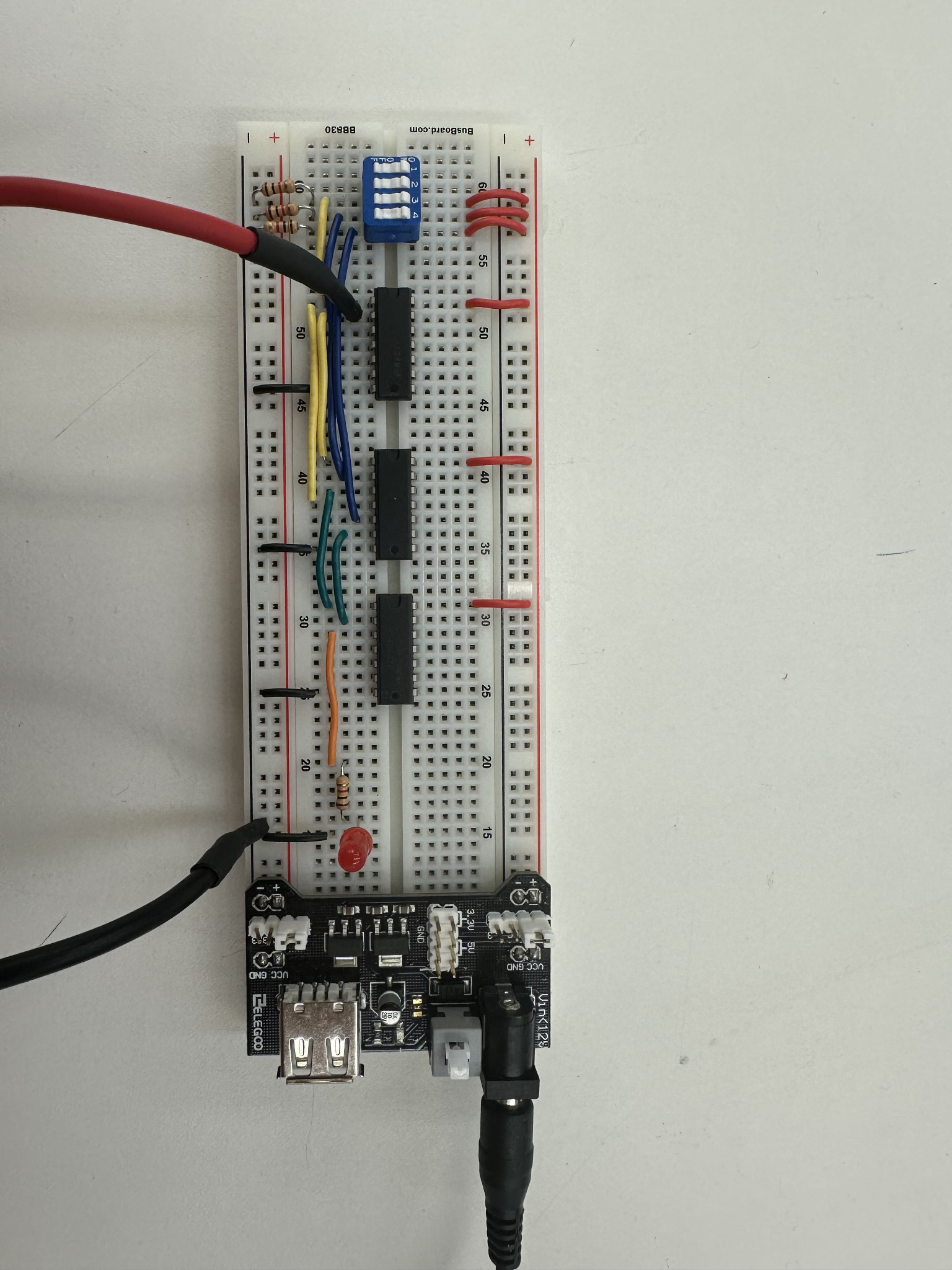 [Speaker Notes: Gigi]
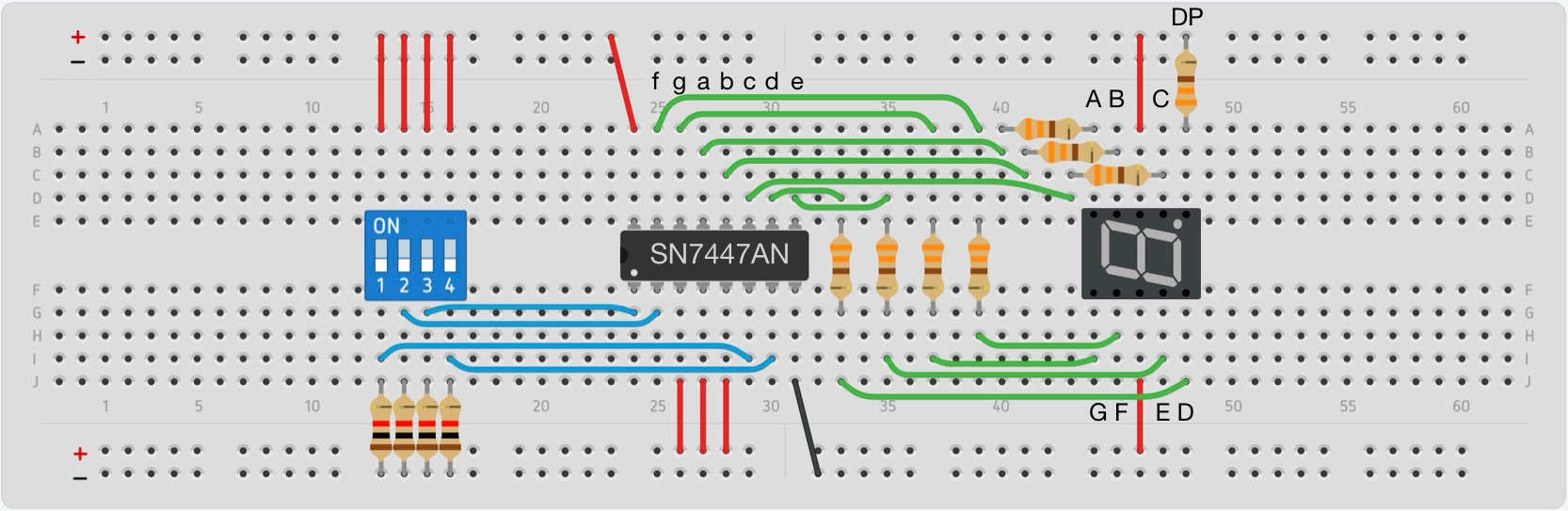 Lab 2: 
Counting 
& Debouncing
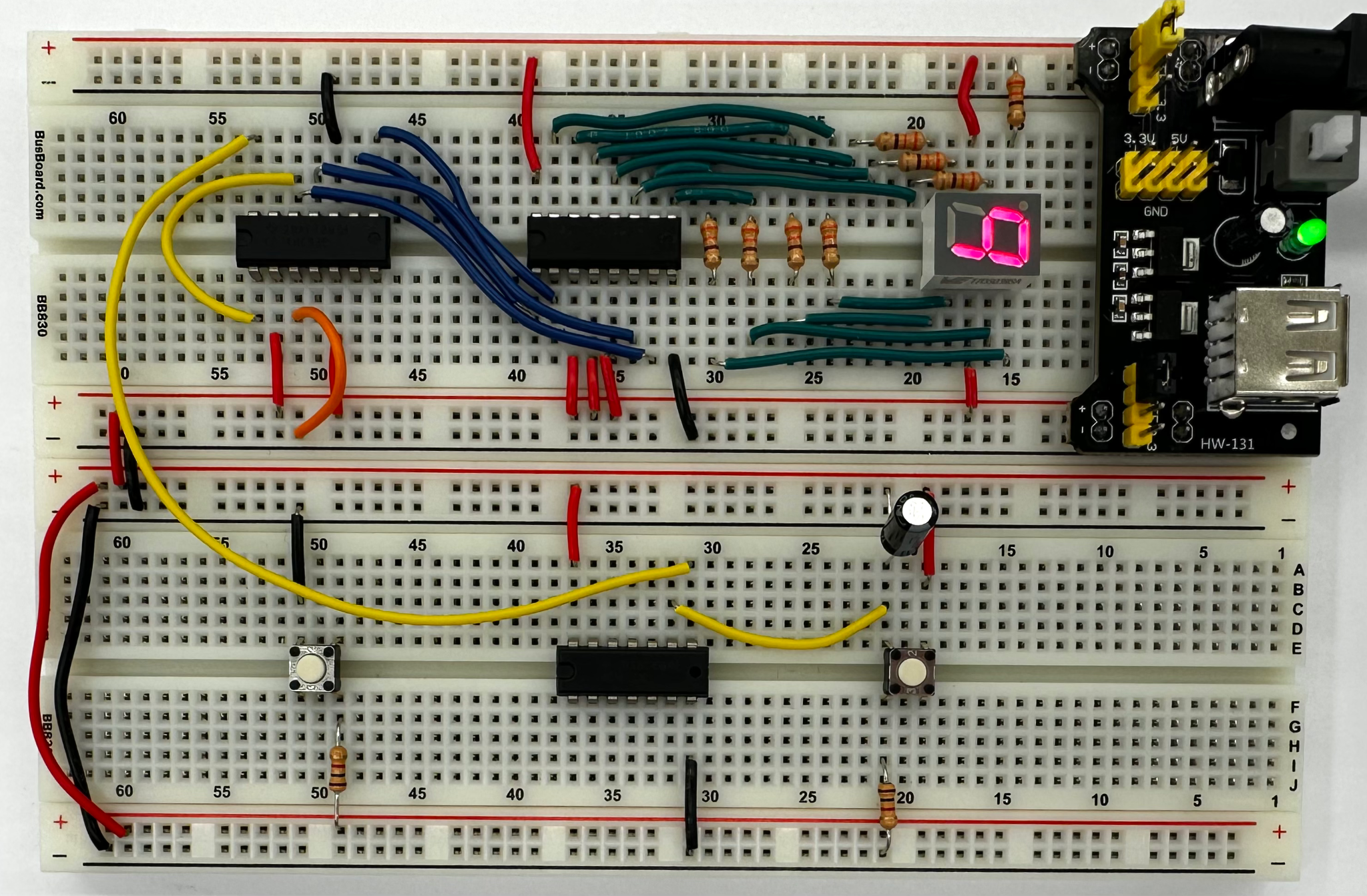 [Speaker Notes: Gigi]
Lab 3: 8-Bit Bus 
Multiplexor
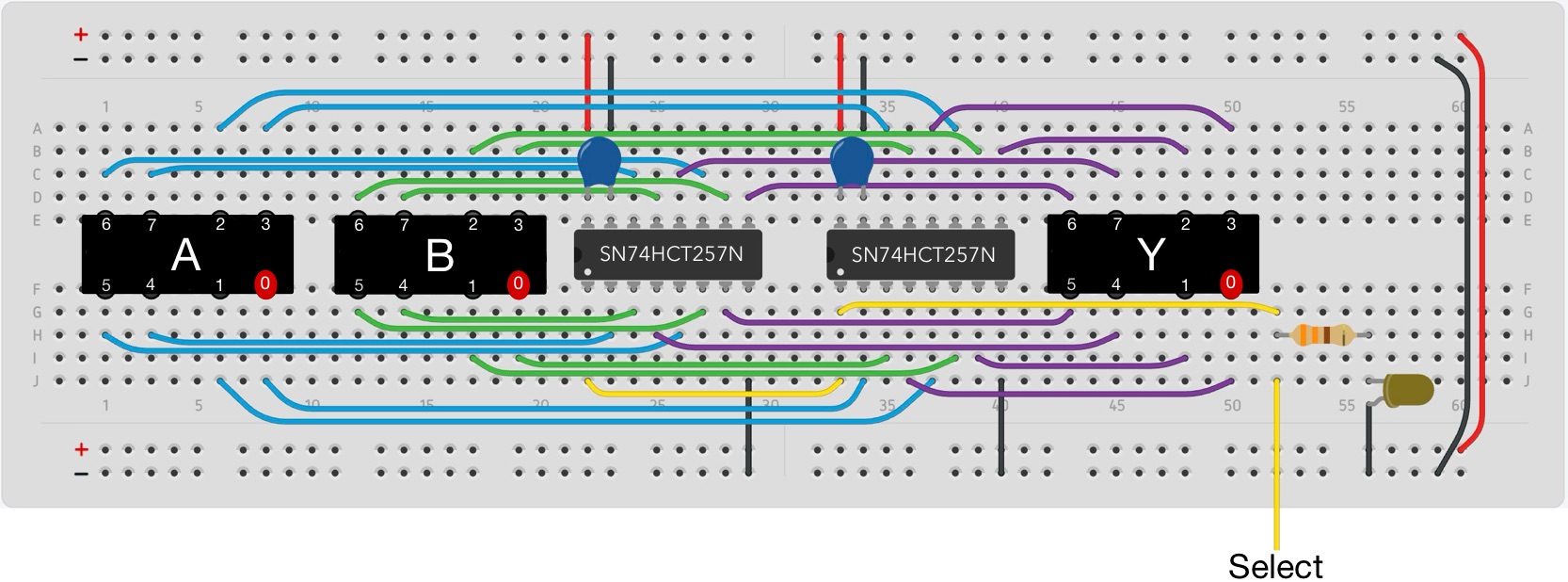 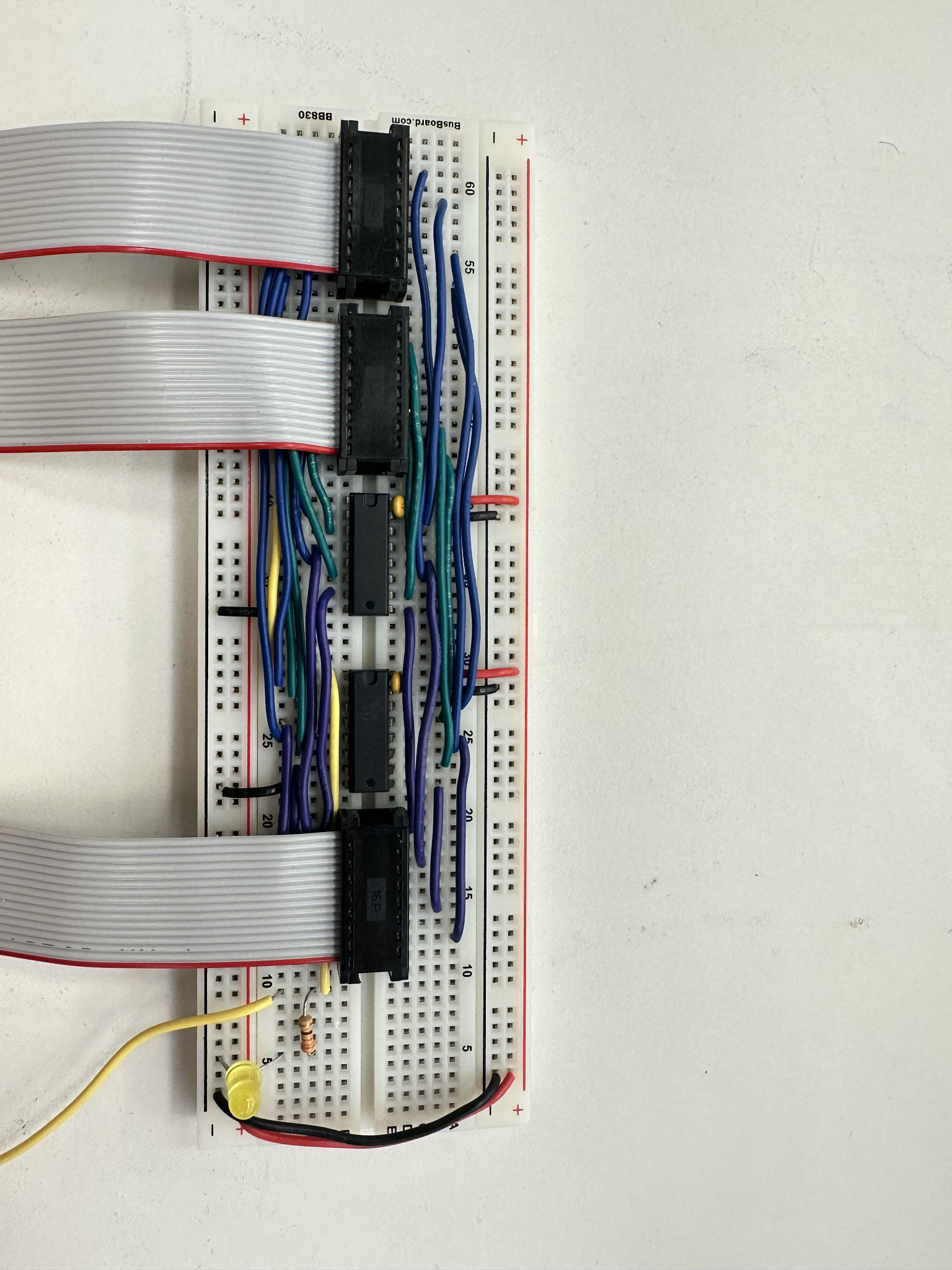 [Speaker Notes: Gigi]
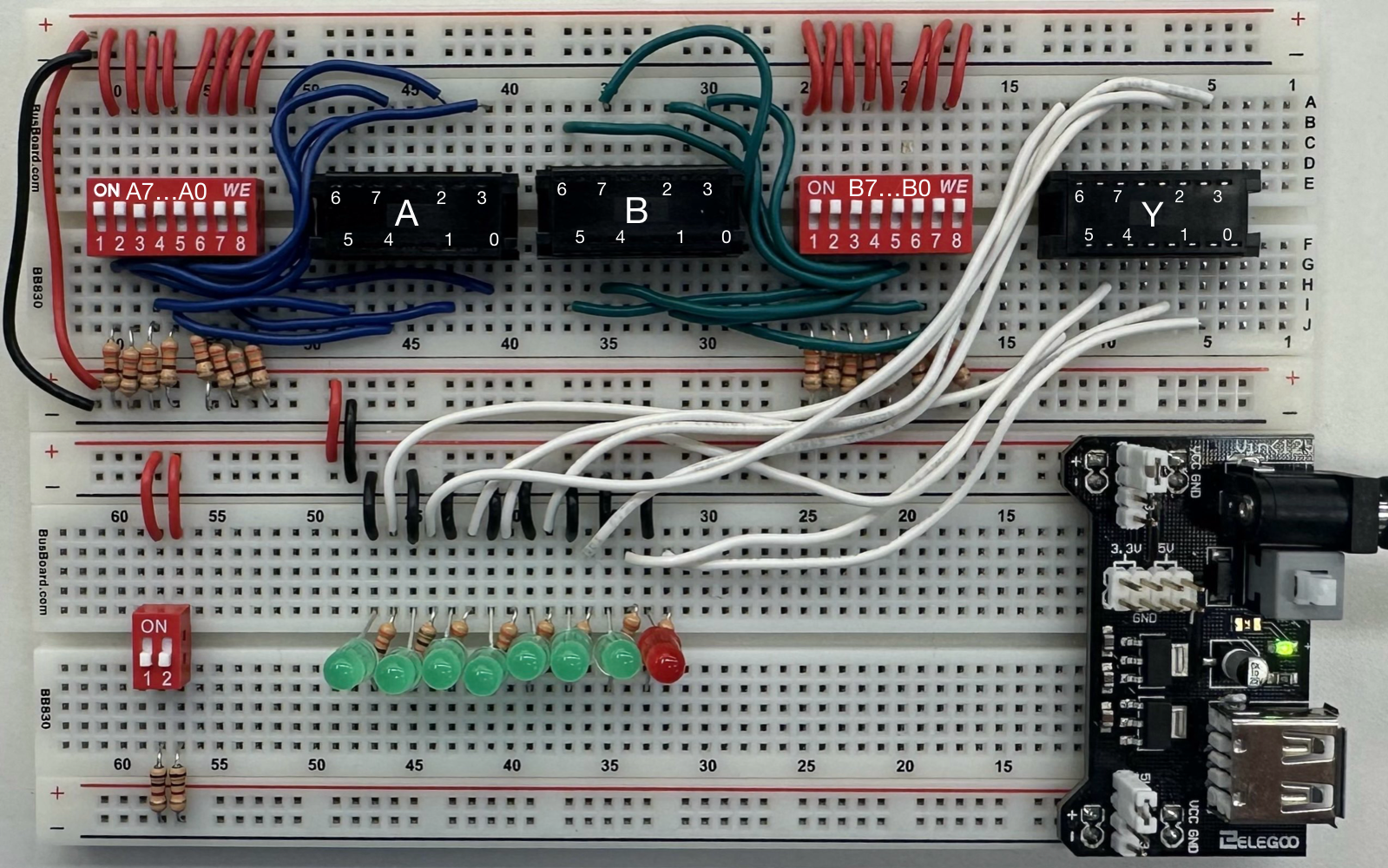 Test Circuit
[Speaker Notes: Gigi]
Lab 4: 
Introduction to KiCAD
(Start of Mini-Project)
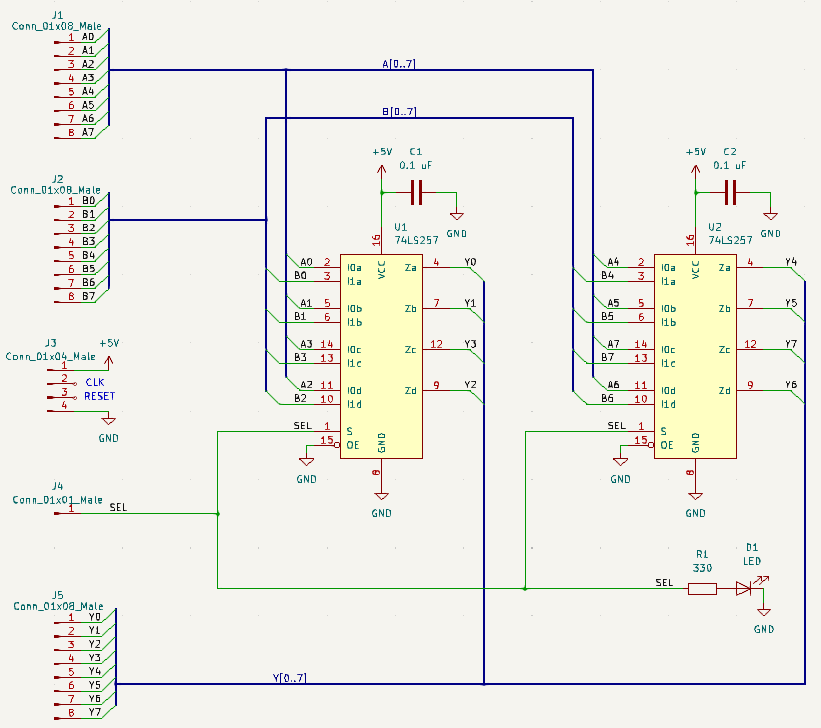 [Speaker Notes: Ethan]
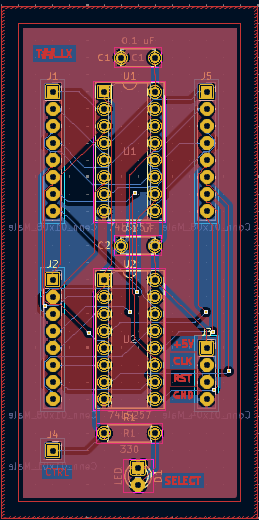 Lab 5: Routing a PCB
[Speaker Notes: Ethan]
Mini-Project
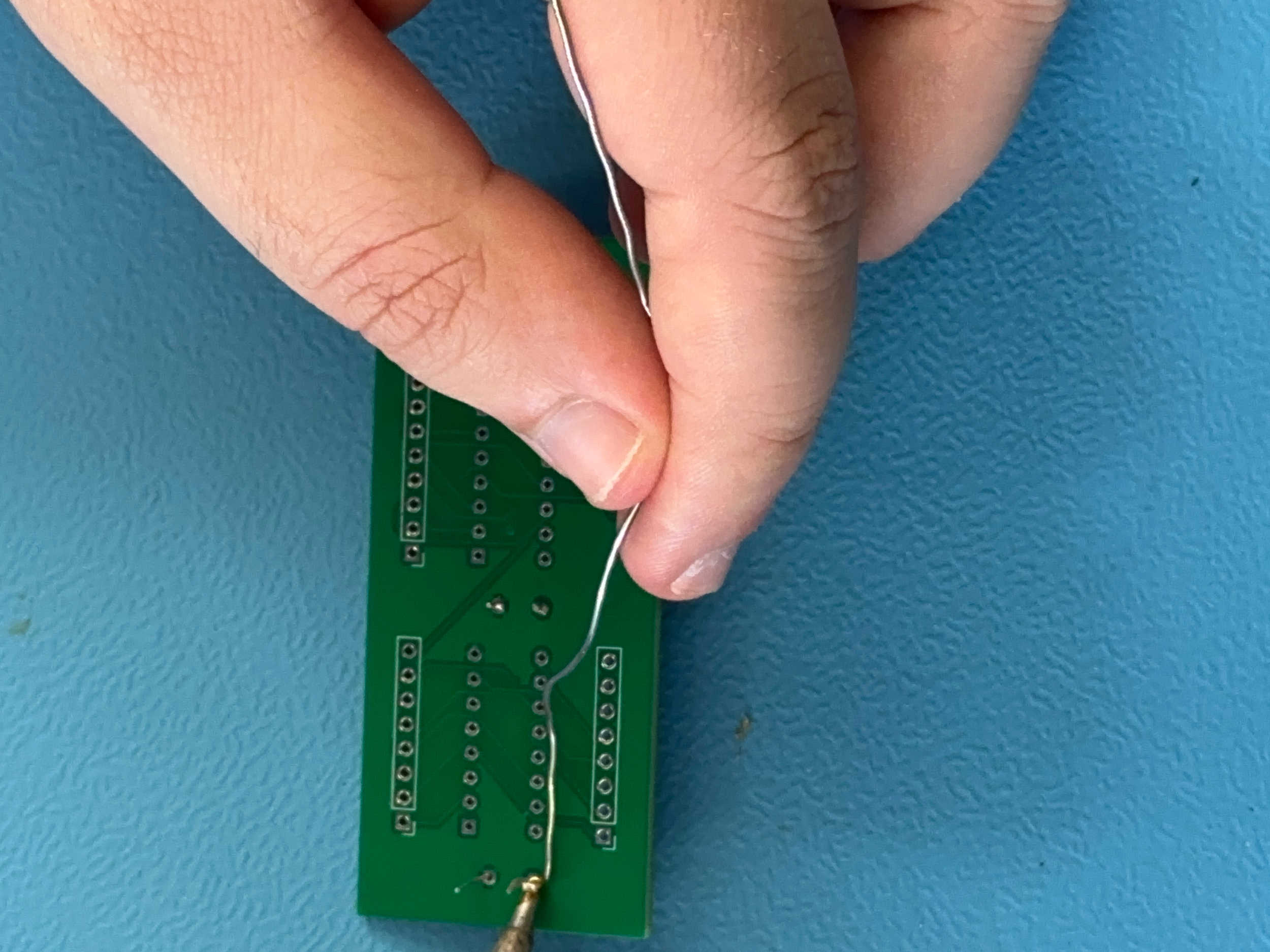 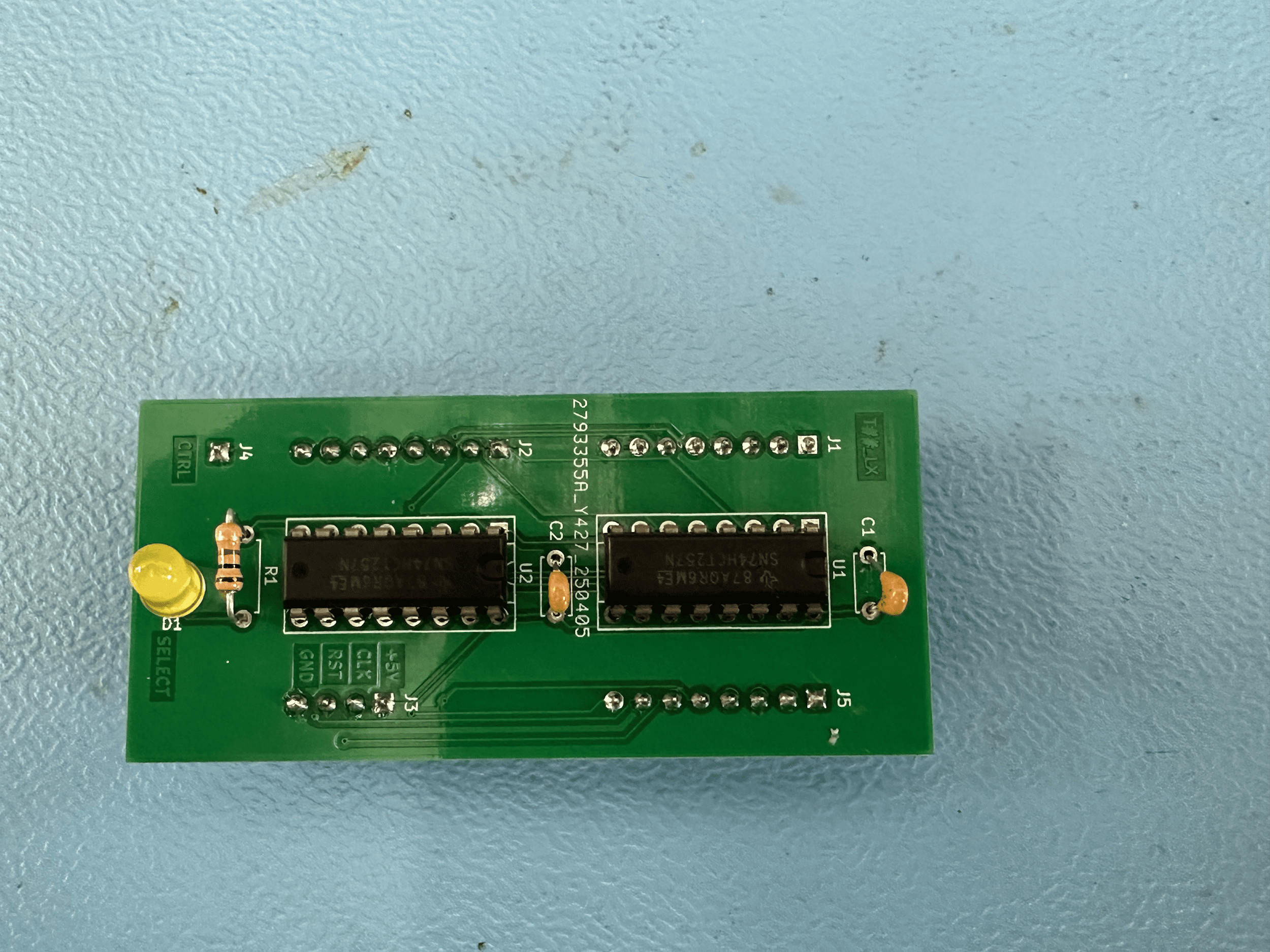 [Speaker Notes: Ethan]
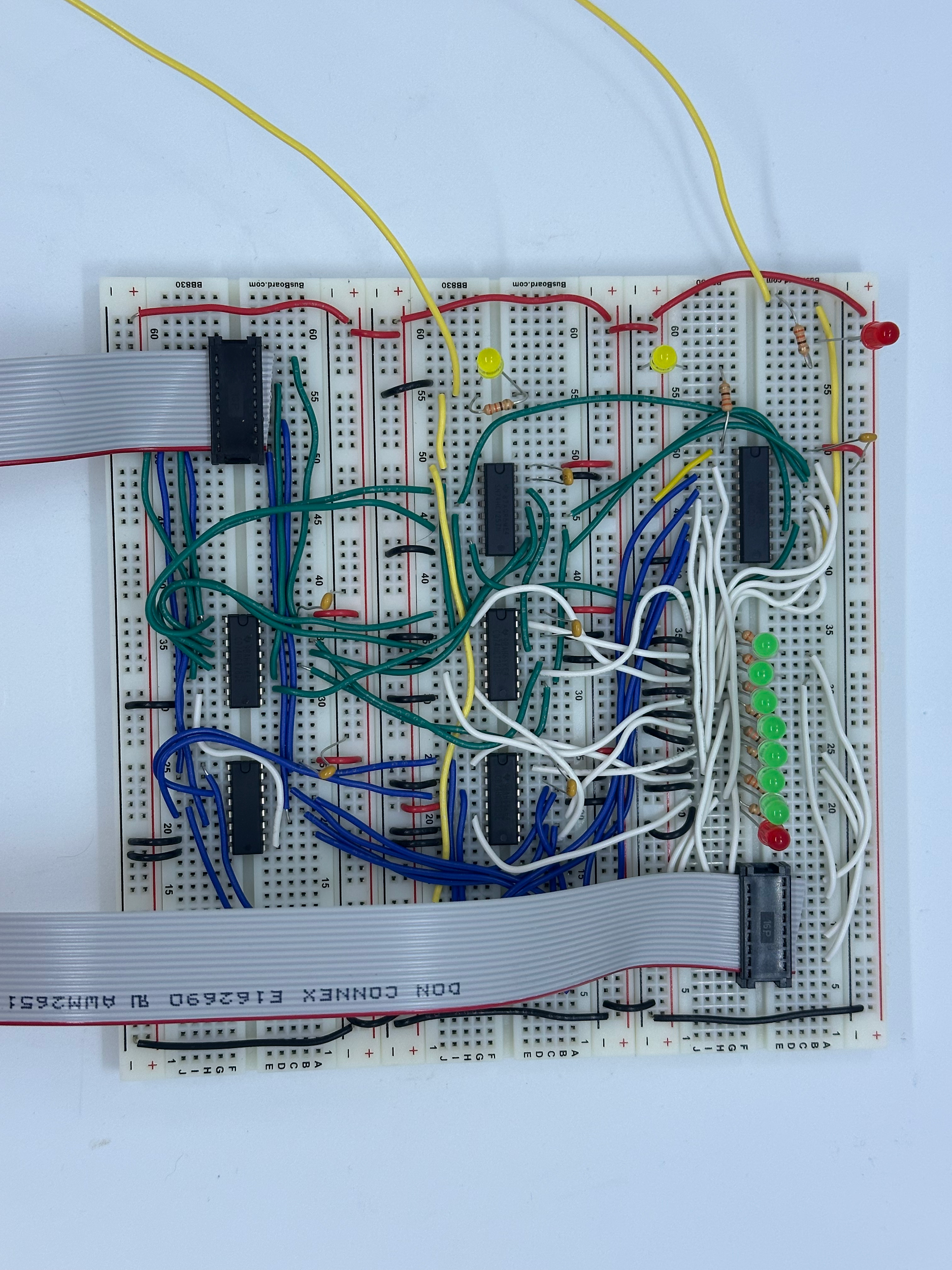 Lab 6 & 7:
Program Counter
[Speaker Notes: Tessa]
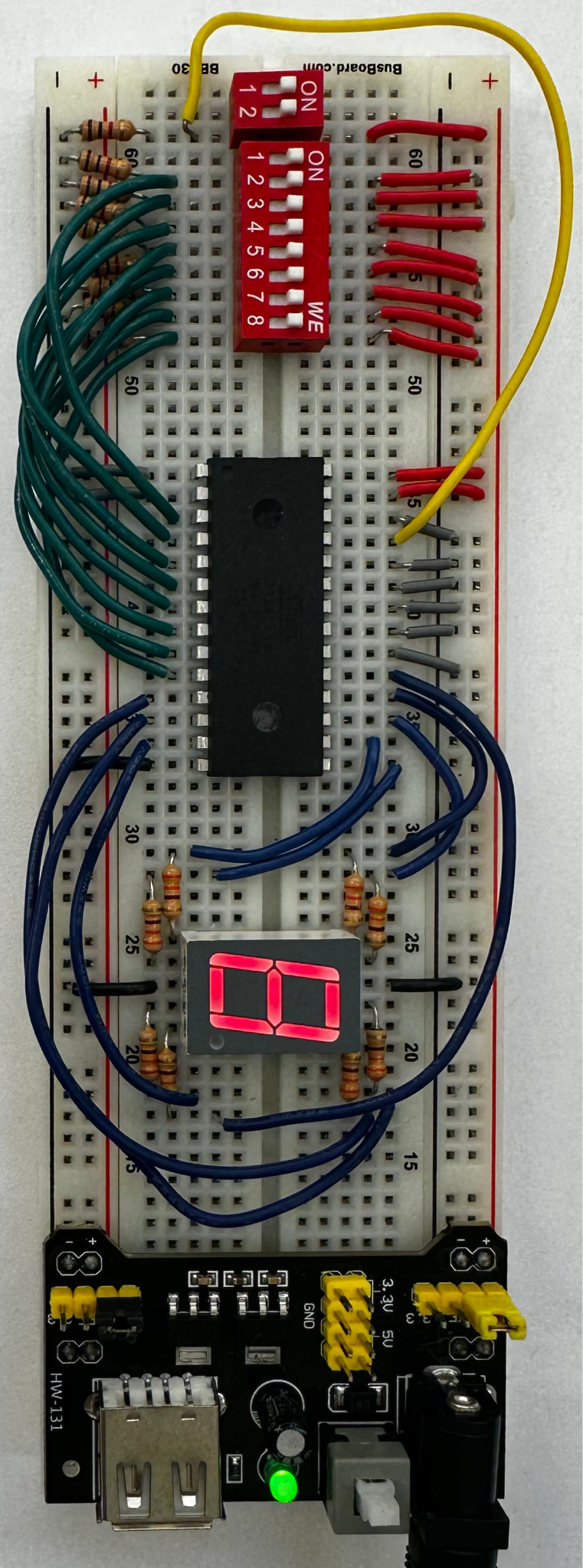 Lab 8: 
EEPROM 7-Segment Decoder
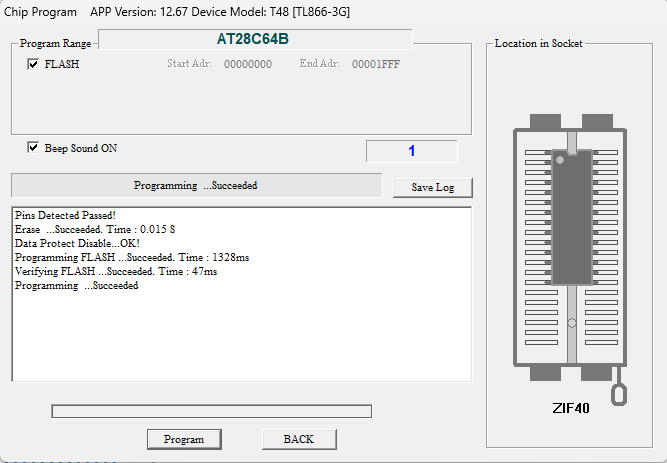 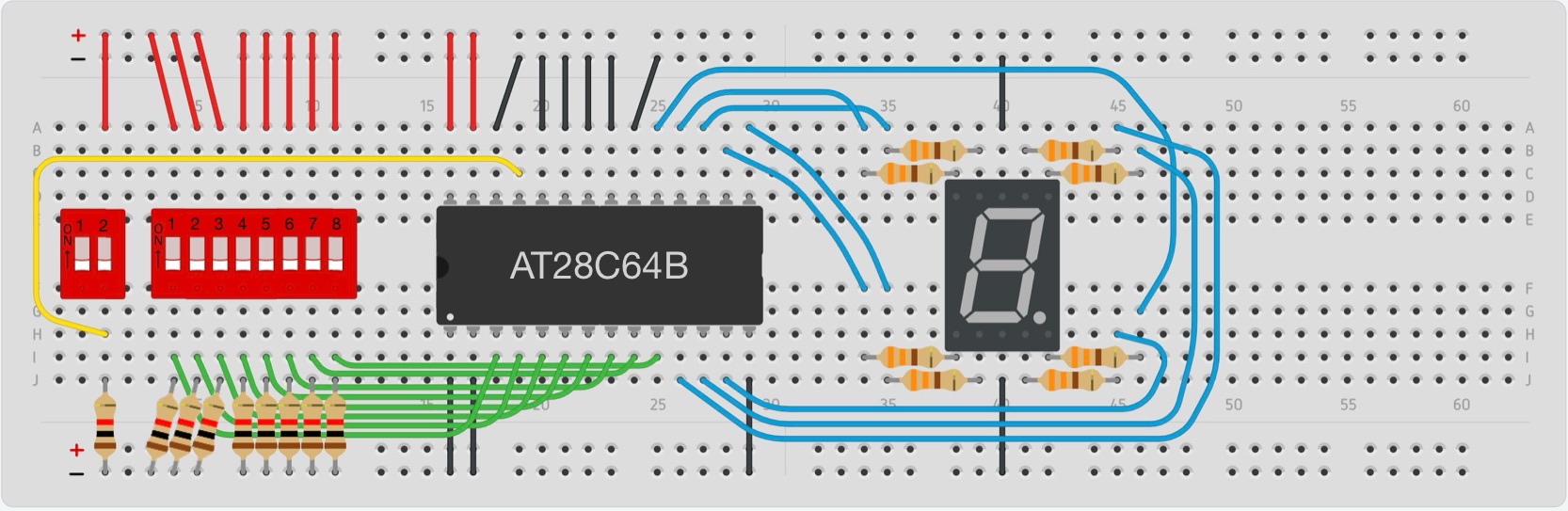 [Speaker Notes: Tessa]
Lab 9: Clock
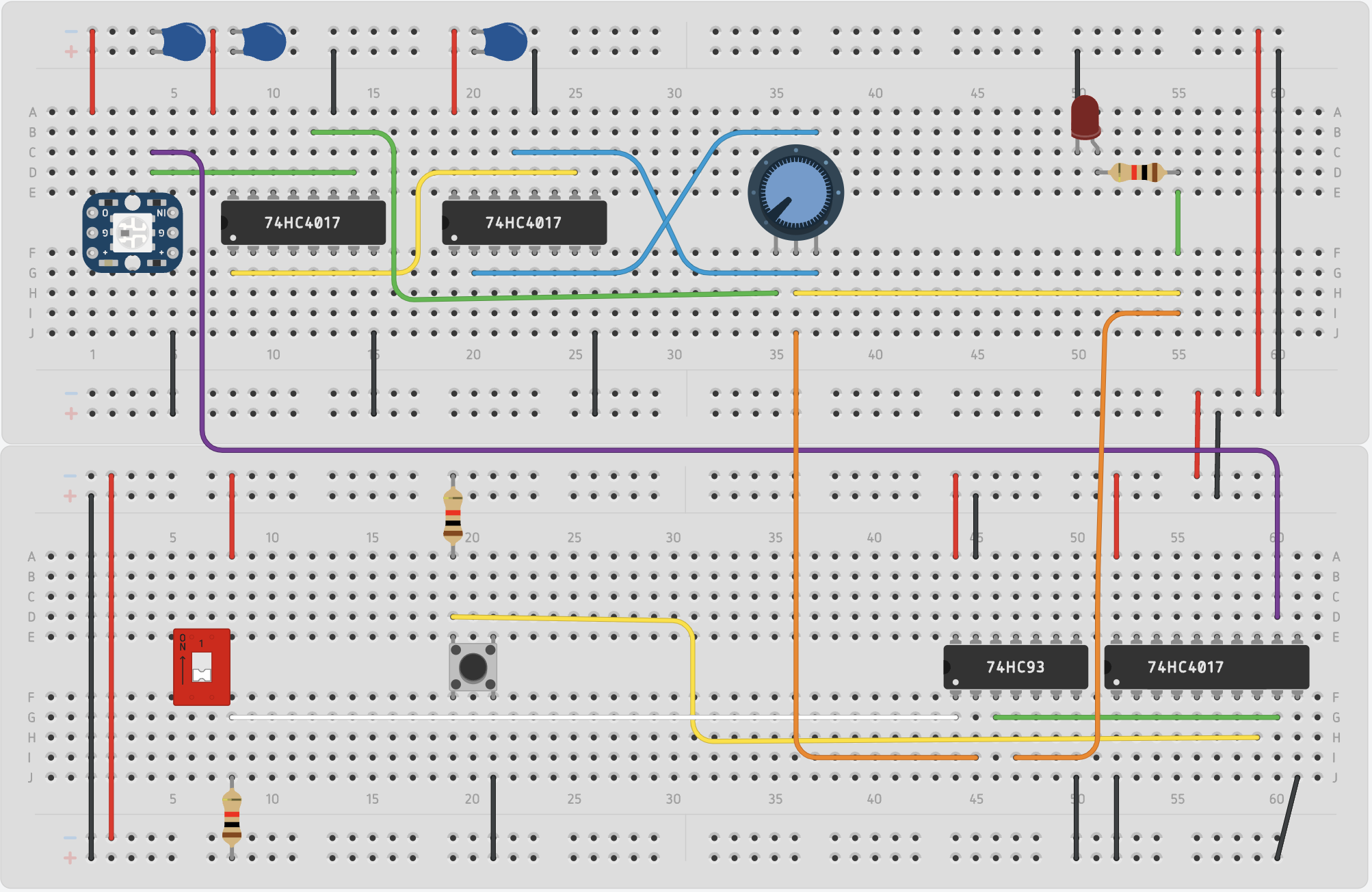 [Speaker Notes: Tessa]
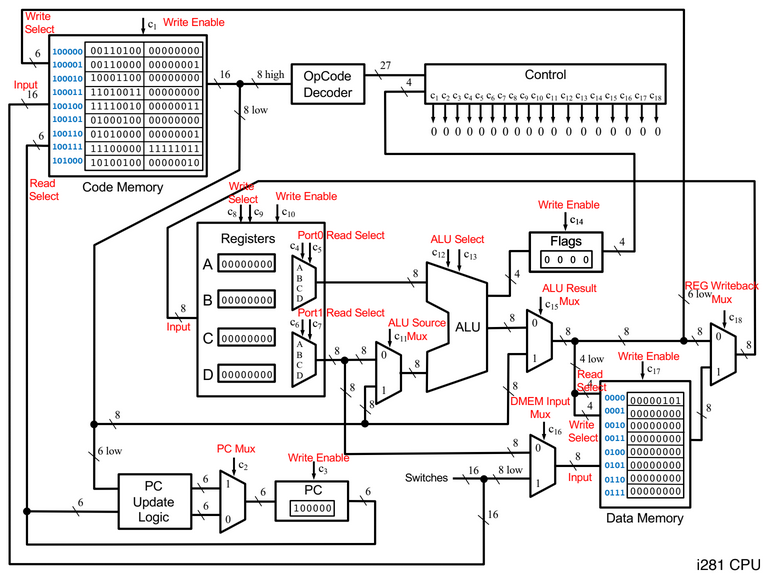 Lab 10: Assembly
Level Programming
Learn how to translate code from C to assembly that can run on the i281 simulator.
[Speaker Notes: Ariana]
Lab 11: Video Game in Assembly
Implement a version of the video game flappy bird in assembly. 
Teaches students to be mindful of the system architecture and available resources.
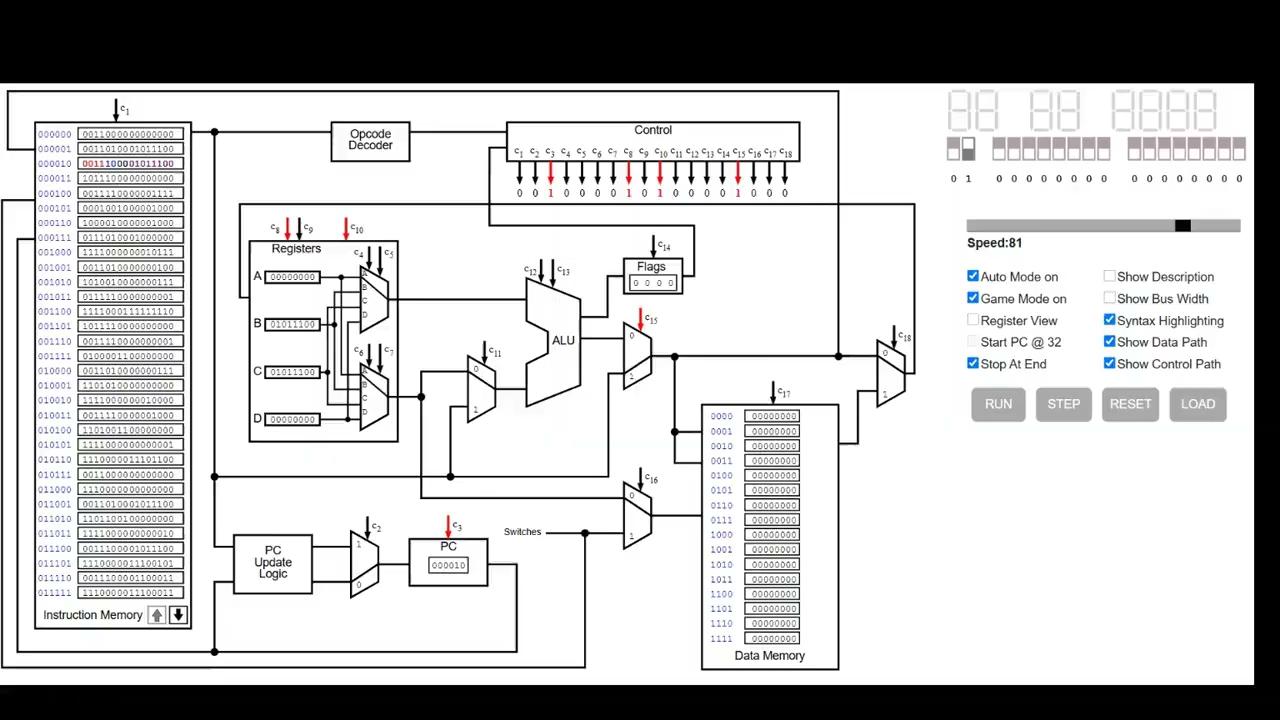 [Speaker Notes: Ariana]
Conclusion
CprE 3710x Timeline by Week
Intro to Breadboards: 2-to-1 MUX
Counting, Decoding, & Debouncing
Standardization and Connectors: Bus MUX
Introduction to KiCAD (Start of Mini Project)
Mini-Project: Routing a PCB
Program Counter Part 1
Program Counter Part 2
EEPROMs: Program 7-Segment Decoder
Clock Circuit + Final Project Proposal
Assembly Level Programming
Video Game in Assembly
RAM Chips + Buffer 
Thanksgiving Break
Final Project Pt 1
Final Project Pt 2
Lab 8
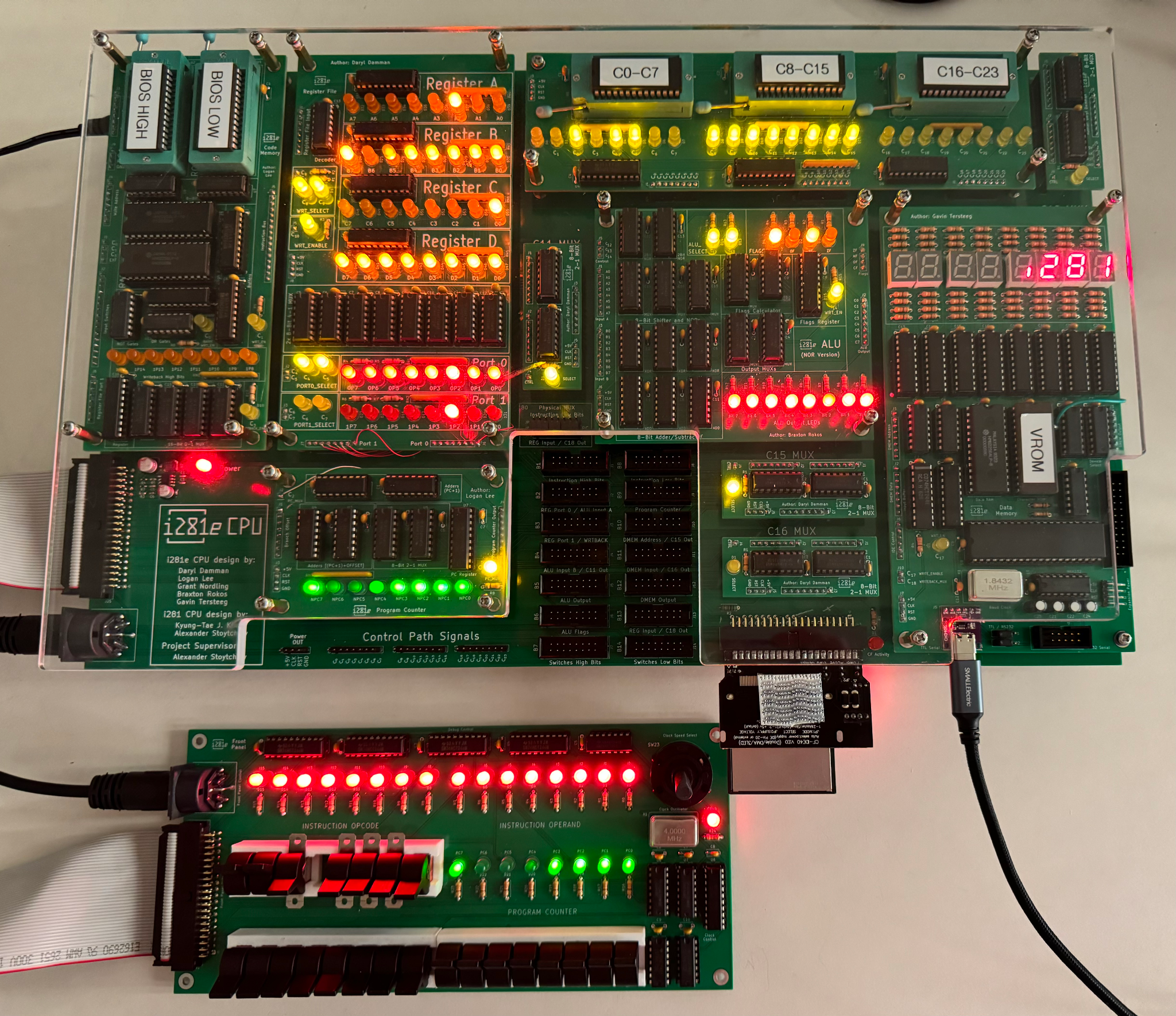 Lab 8
Final Project
Lab 8
Lab 3
Lab 6&7
Source: https://sdmay24-14.sd.ece.iastate.edu/
Questions?
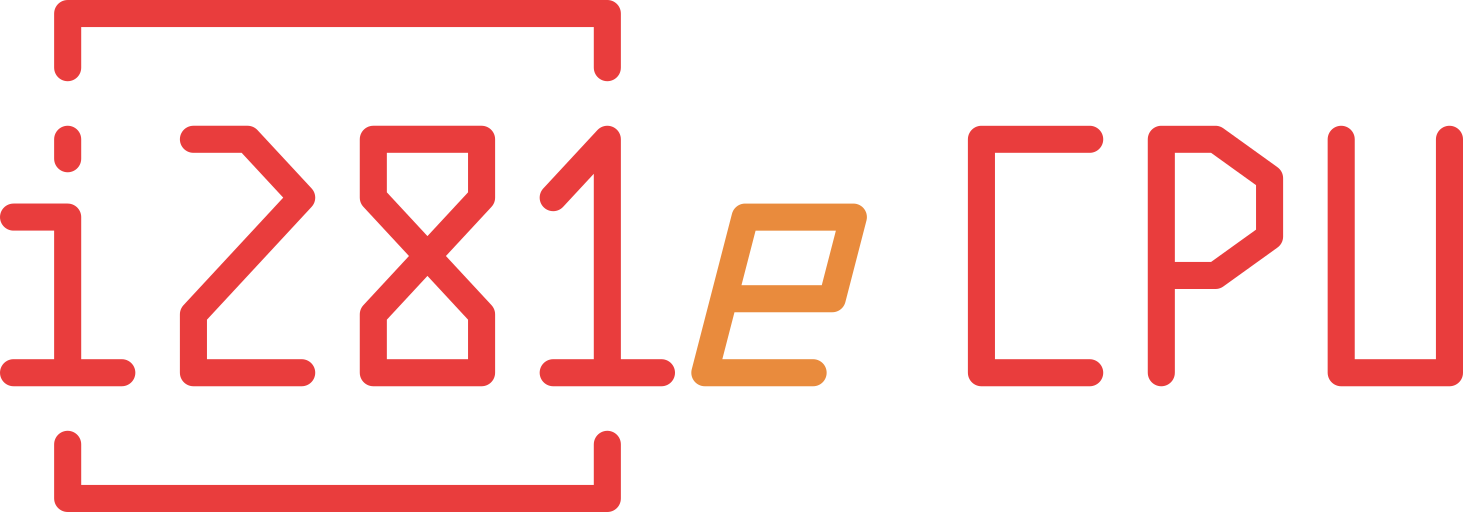 i281e Processor Specifications
Clock Speed: 1Hz up to 2MHz (up to 2.5MHz overclock)
Processor fails around 2.75MHz
Power Requirements: 0.8A @ 5VDC (Input 5-12VDC)
Fuse for overcurrent protection @ 2A
Memory: 32 KW (64 KB) of Code RAM, 32 KB of Data RAM
Also includes 128 words of Code ROM for booting the system
Compact Flash: extended memory for long-term storage
Acts as the “hard disk” and stores the OS and File System for DOS/281
Lab 1: 
Demo
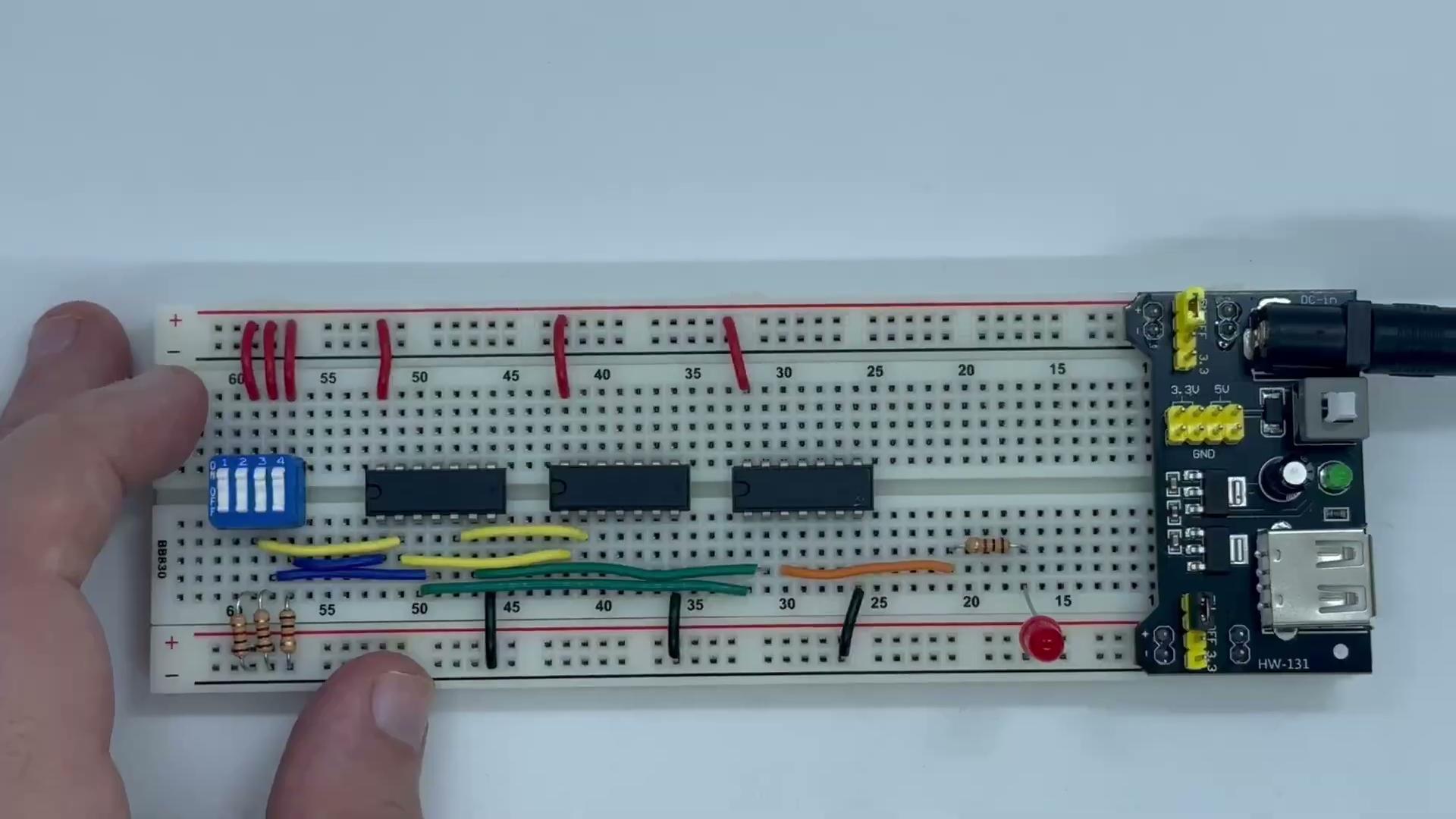 [Speaker Notes: Flip x1 on → lights up
Select On → light off
Flip x2 → light on
X1 off, no change
Select off, light off

Select, x1, x2]
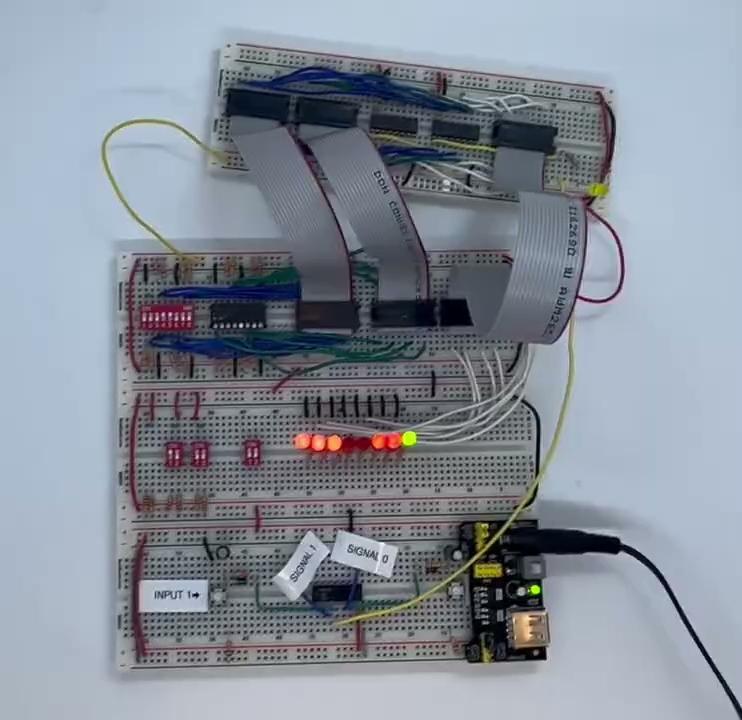 Lab 3:
Bus MUX Demo
[Speaker Notes: LEDS on to match input A
Change A and show LEDs change to match it 
Hit select and show second input
Change second input and show output changed with it when input pressed]
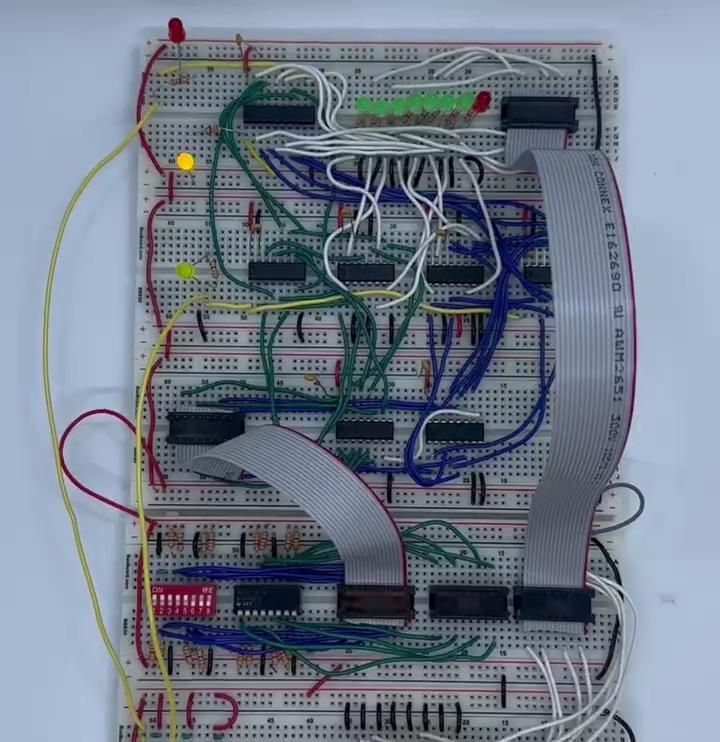 Lab 6 & 7:
Program Counter Demo
[Speaker Notes: Pan to show input buttons
Pan back up 
Hit button 4 times and see incrementing
Turned on select and cycle through
Show the output now reflects the input bus which is the offset + 1]